ระบบสารบรรณ อิเล็กทรอนิกส์
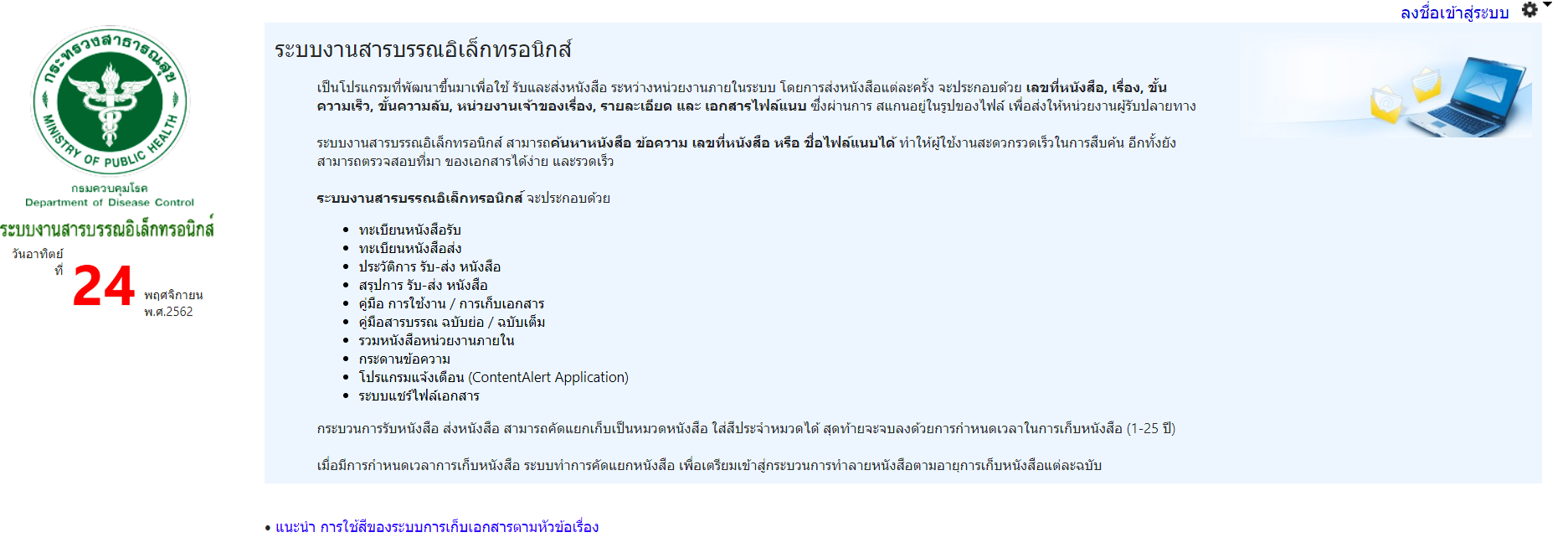 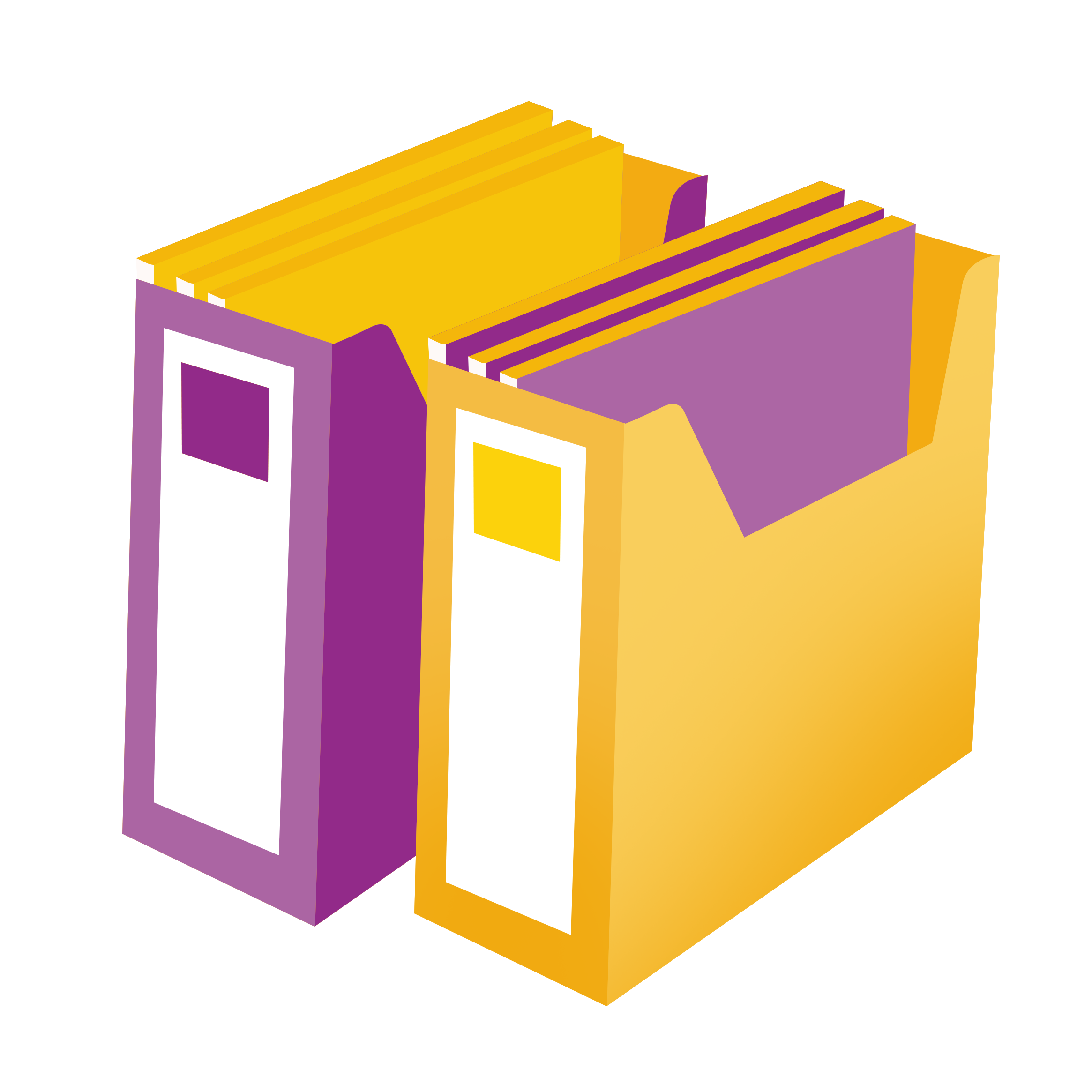 สำนักงานเลขานุการกรม
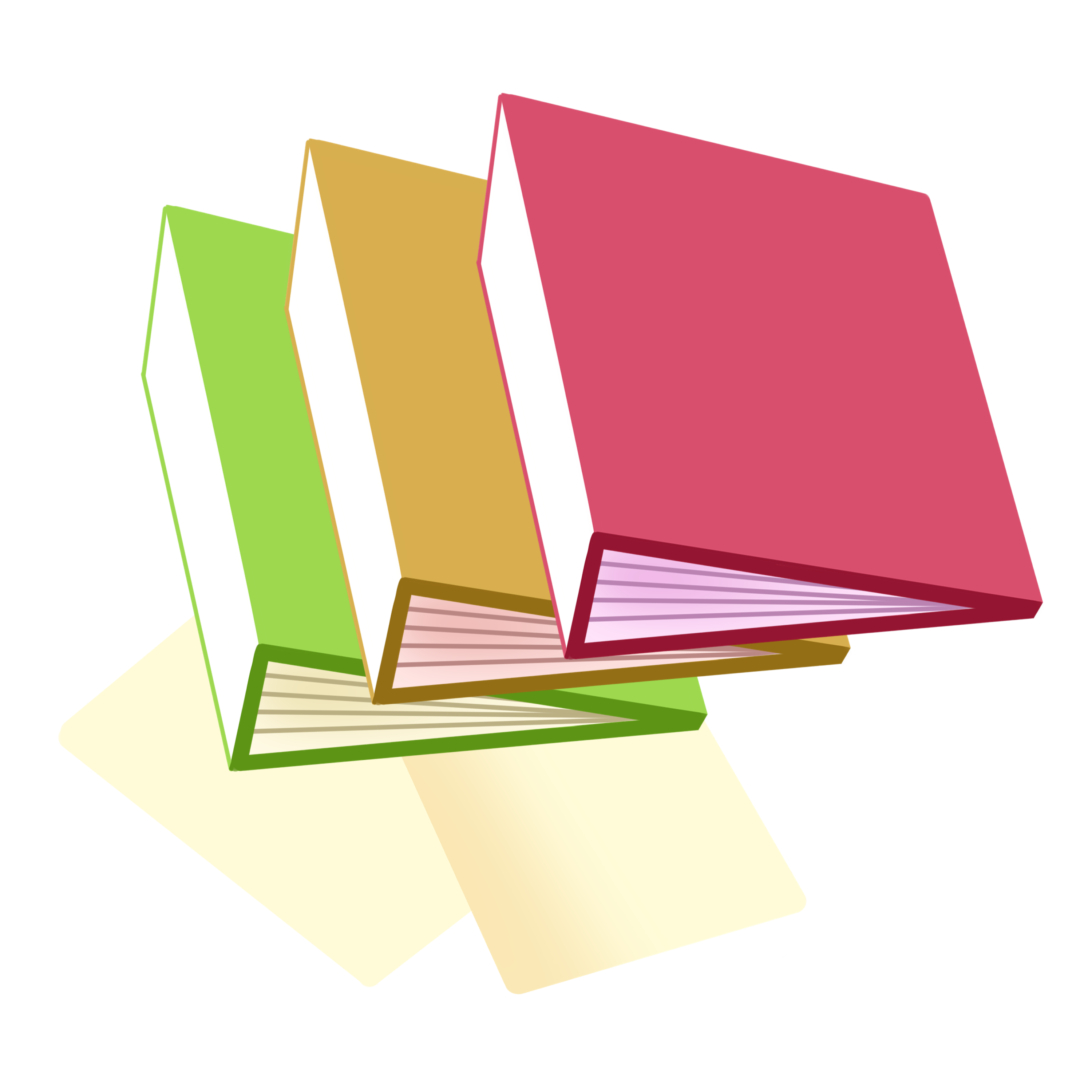 การใช้งานระบบเบื้องต้น
01
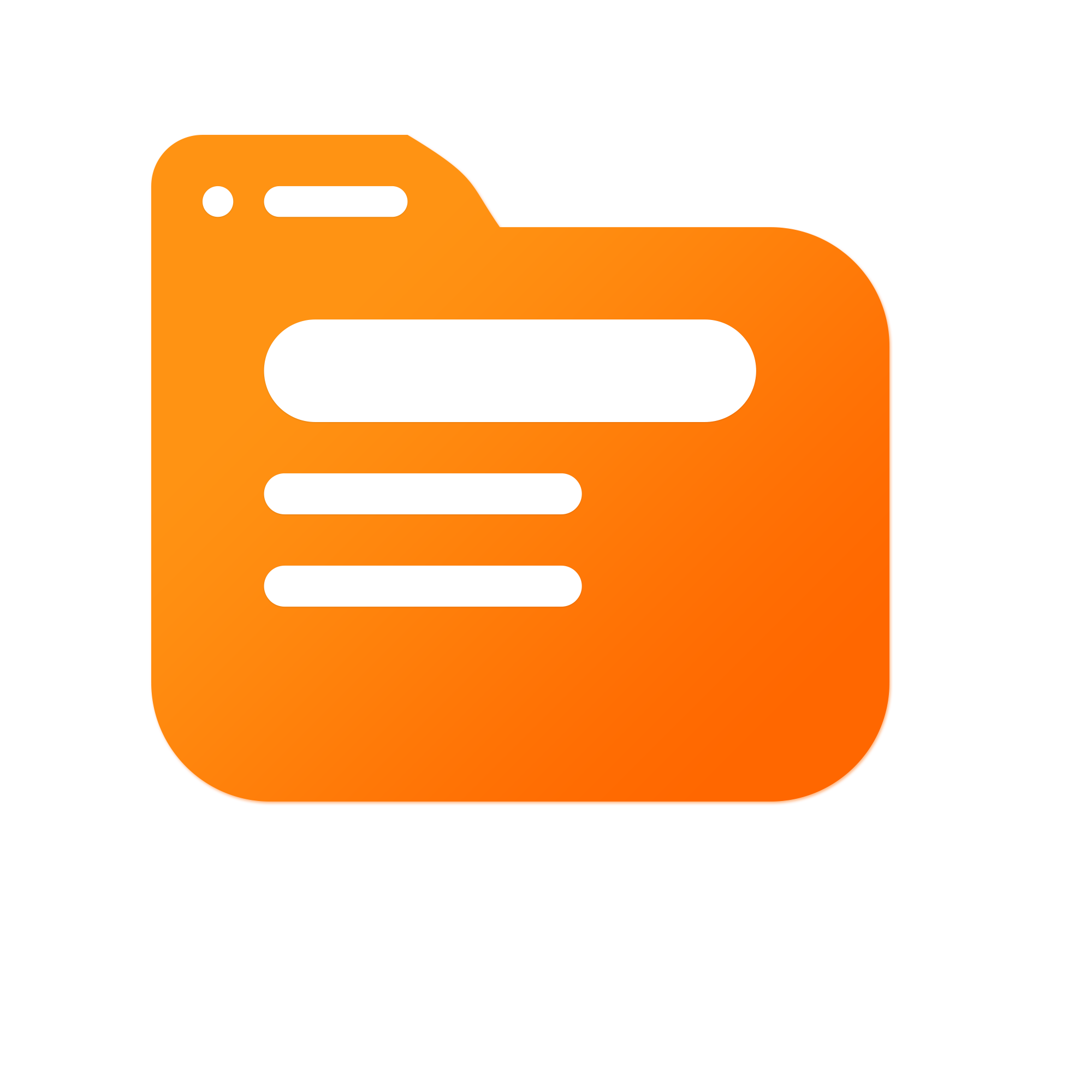 การรับ-ส่งหนังสือ แชร์เอกสาร จัดหมวดหมู่เอกสาร
การแก้ไขปัญหาการใช้งาน
02
การตั้งค่าเลขหนังสือ ตั้งค่าเลขส่ง/เลขเวียน 
แก้ไขเลขรับ/ชื่อเรื่อง
2
การใช้งานเพิ่มเติม
03
เนื้อหาอบรม
การค้นหาหนังสือ ดูเส้นทางหนังสือ สัญลักษณ์ต่างๆ
01
การใช้งานระบบเบื้องต้น
ทะเบียนรับหนังสือ
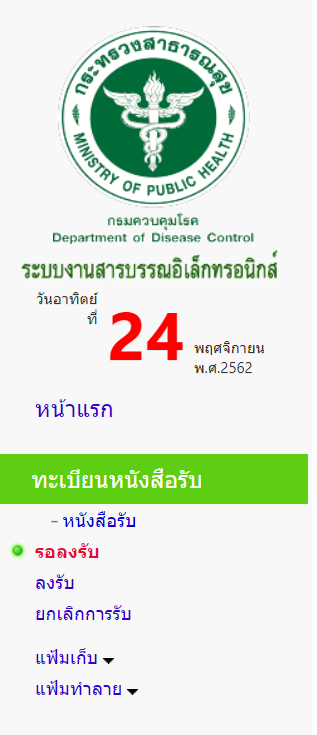 รายการหนังสือที่ถูกส่งมายังหน่วยงาน หรือกลุ่มงาน
รอลงรับ
รายการหนังสือที่ถูกส่งมายังหน่วยงาน หรือกลุ่มงาน  และได้ลงรับเรียบร้อยแล้ว
ลงรับ
รายการหนังสือที่ถูกส่งมายังหน่วยงาน หรือกลุ่มงาน ได้ลงรับเรียบร้อยแล้ว และตีกลับหน่วยงาน
ยกเลิกการรับ
หนังสือจากภายนอกหรือหน่วยงาน ที่ไม่ได้ส่งหนังสือผ่านในระบบ บันทึกการรับหนังสือที่หน่วยงานเอง
4
หนังสือรับ
JOHN DOE
หนังสือรับที่ถูกจัดเก็บเป็นป้ายสีหมวดหมู่จะปรากฎรายการในแฟ้มเก็บ
แฟ้มเก็บ
ลงรับหนังสือ
เลขรับ :
ที่ :
ลงวันที่ :
จาก :
เจ้าของเรื่อง :
เรื่อง :
วันที่ส่ง :
วันที่รับ :
คำสั่งการ :
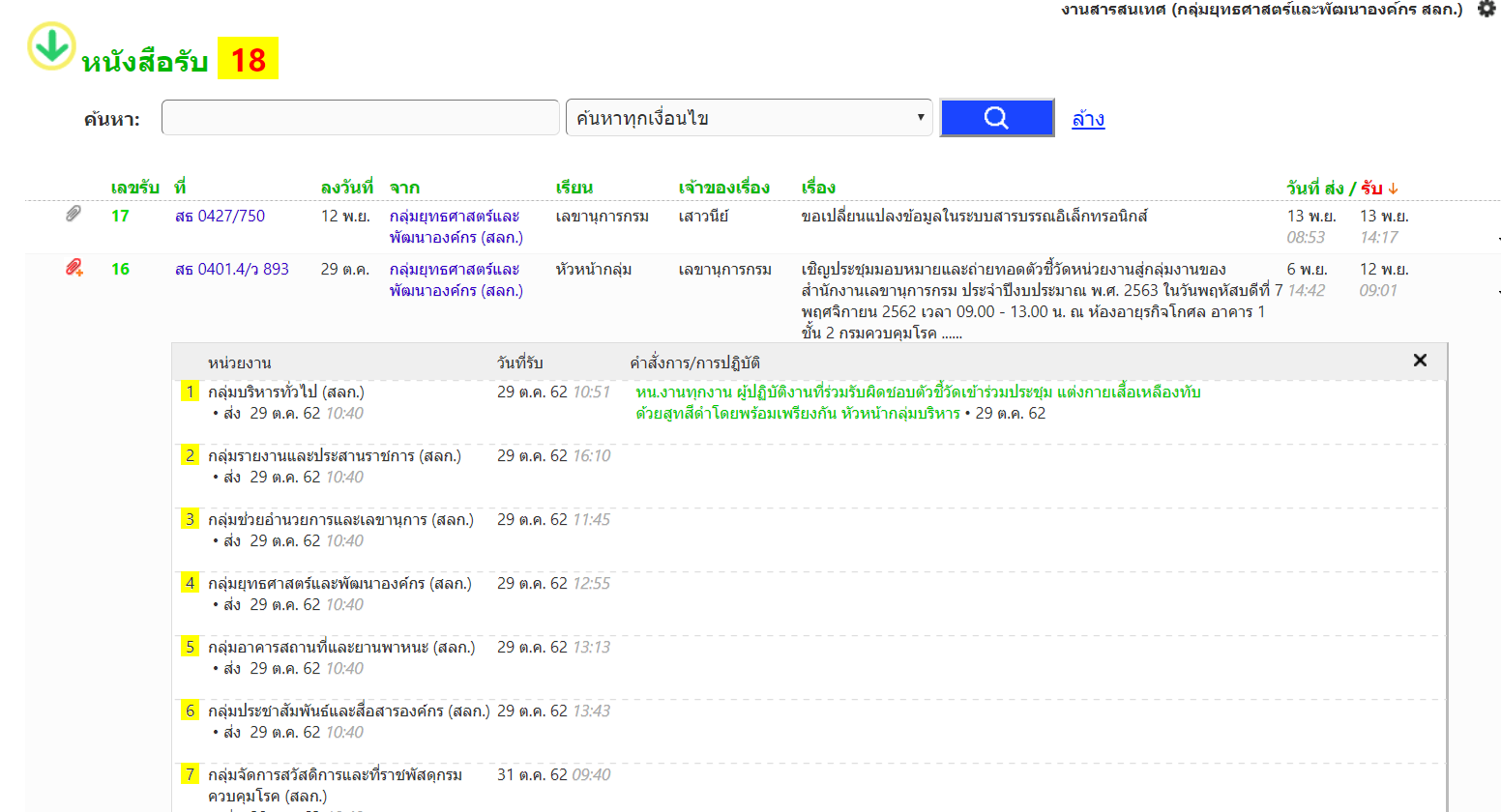 5
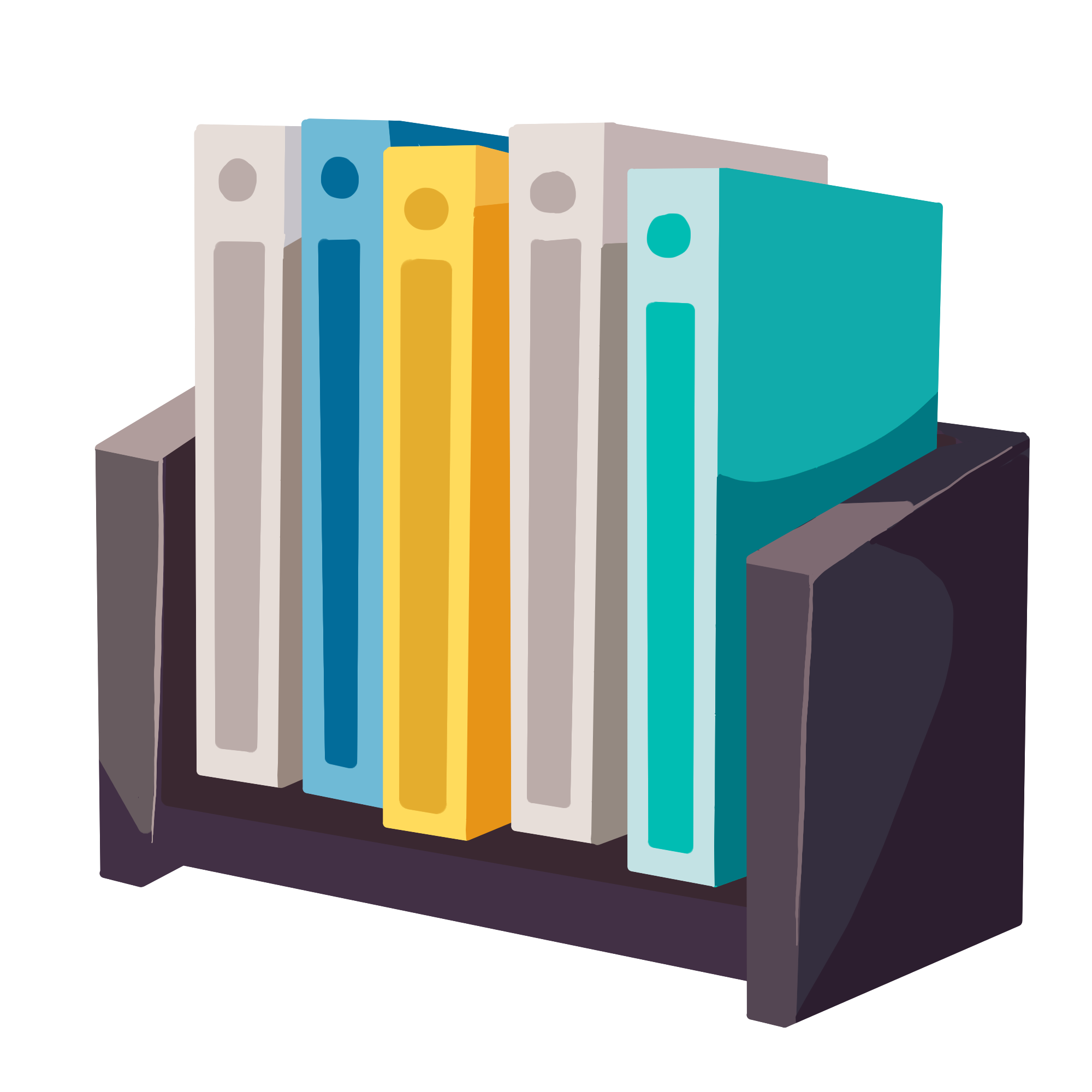 JOHN DOE
หนังสือรับ
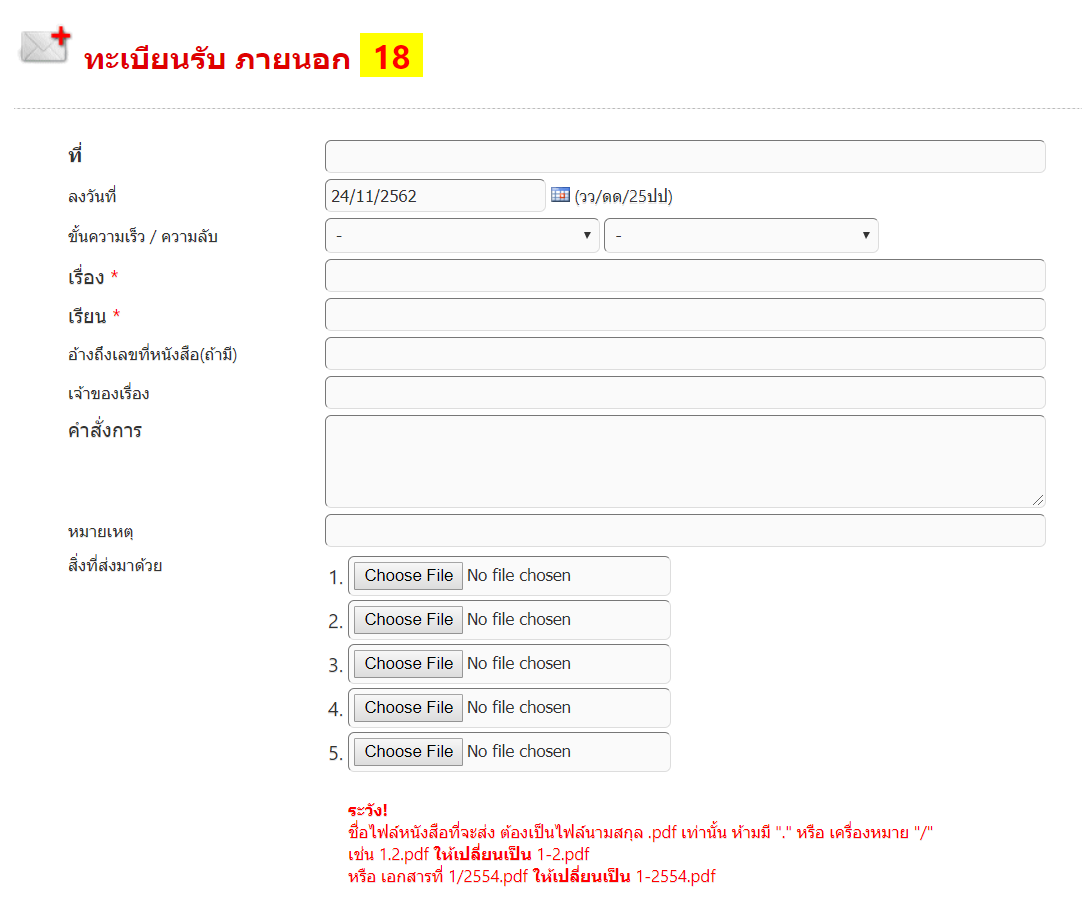 ที่ : เลขหนังสือรับ
ลงวันที่ : วันที่ลงรับของหน่วยงาน
ชั้นความเร็ว/ความลับ : อ้างอิงชั้นจากหนังสือ
เรื่อง : เรื่องของหนังสือ บันทึกข้อความ คำสั่งการ
เรียน : ถึงผู้บริหาร หน่วยงาน หรือกลุ่มงาน
อ้างอิงเลขที่หนังสือ : เลขหนังสืออ้างอิงถึงหนังสือที่เกี่ยวข้อง
เจ้าของเรื่อง** :  หน่วยงาน กลุ่มงาน ที่ออกหนังสือ
คำสั่งการ : คำสั่งของผู้ลงนาม 
หมายเหตุ : รายละเอียดที่ต้องการระบุเพิ่มเติม
สิ่งที่ส่งมาด้วย : ไฟล์หนังสือ
6
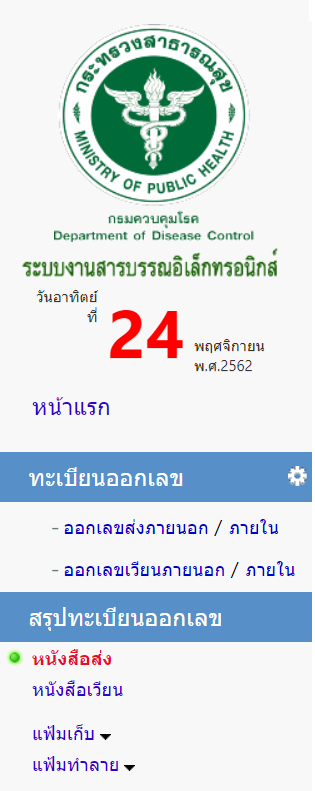 ทะเบียนออกเลข
ออกเลขหนังสือส่งออกจากหน่วยงาน
ภายใน : หน่วยงานในกรมควบคุมโรค
ภายนอก : หน่วยงานภายนอกกรมควบคุมโรค
ออกเลขส่งภายนอก/ภายใน
ออกเลขหนังสือเวียนส่งให้หน่วยงานต่างๆ
ภายใน : หน่วยงานในกรมควบคุมโรค
ภายนอก : หน่วยงานภายนอกกรมควบคุมโรค
ออกเลขเวียนภายนอก/ภายใน
รายการหนังสือที่ถูกส่งออกไปยังหน่วยงาน หรือกลุ่มงานอื่นๆ
หนังสือส่ง
7
รายการหนังสือเวียนที่ถูกส่งออกไปยังหน่วยงาน หรือกลุ่มงานอื่นๆ
หนังสือเวียน
JOHN DOE
หนังสือส่งหรือหนังสือเวียนที่ถูกจัดเก็บเป็นป้ายสีหมวดหมู่จะปรากฎรายการในแฟ้มเก็บ
แฟ้มเก็บ
หนังสือส่ง
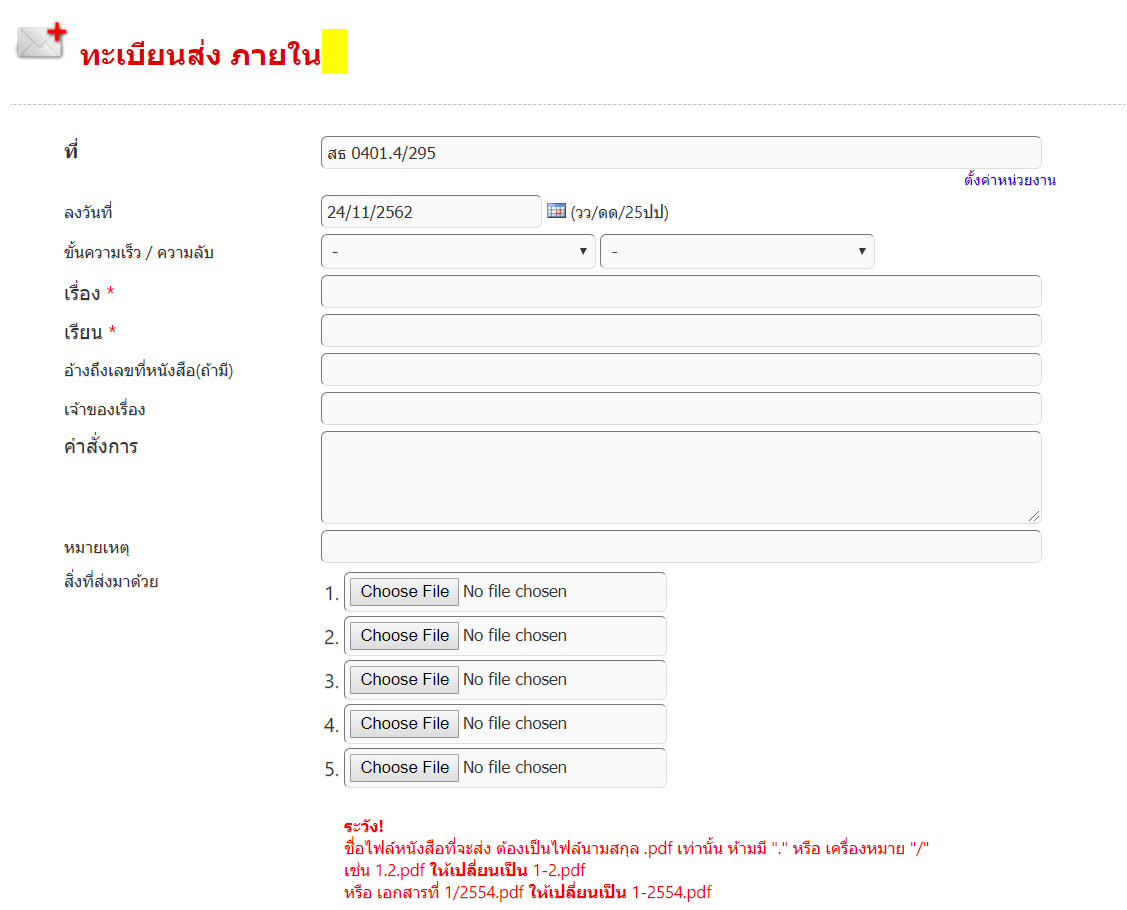 ที่ : เลขหนังสือที่ออก
ลงวันที่ : วันที่ออกหนังสือ
ชั้นความเร็ว/ความลับ : อ้างอิงชั้นจากหนังสือ
เรื่อง : เรื่องของหนังสือ บันทึกข้อความ คำสั่งการ
เรียน : ถึงผู้บริหาร หน่วยงาน หรือกลุ่มงาน
อ้างอิงเลขที่หนังสือ : เลขหนังสืออ้างอิงถึงหนังสือที่เกี่ยวข้อง
เจ้าของเรื่อง** :  หน่วยงาน กลุ่มงาน ที่ออกหนังสือ
คำสั่งการ : คำสั่งของผู้ลงนาม 
หมายเหตุ : รายละเอียดที่ต้องการระบุเพิ่มเติม
สิ่งที่ส่งมาด้วย : ไฟล์หนังสือ
8
รายการหนังสือส่ง
เลขส่ง :
ที่ :
ลงวันที่ :
จาก :
เจ้าของเรื่อง :
เรื่อง :
วันที่ส่ง :
วันที่รับ :
คำสั่งการ :
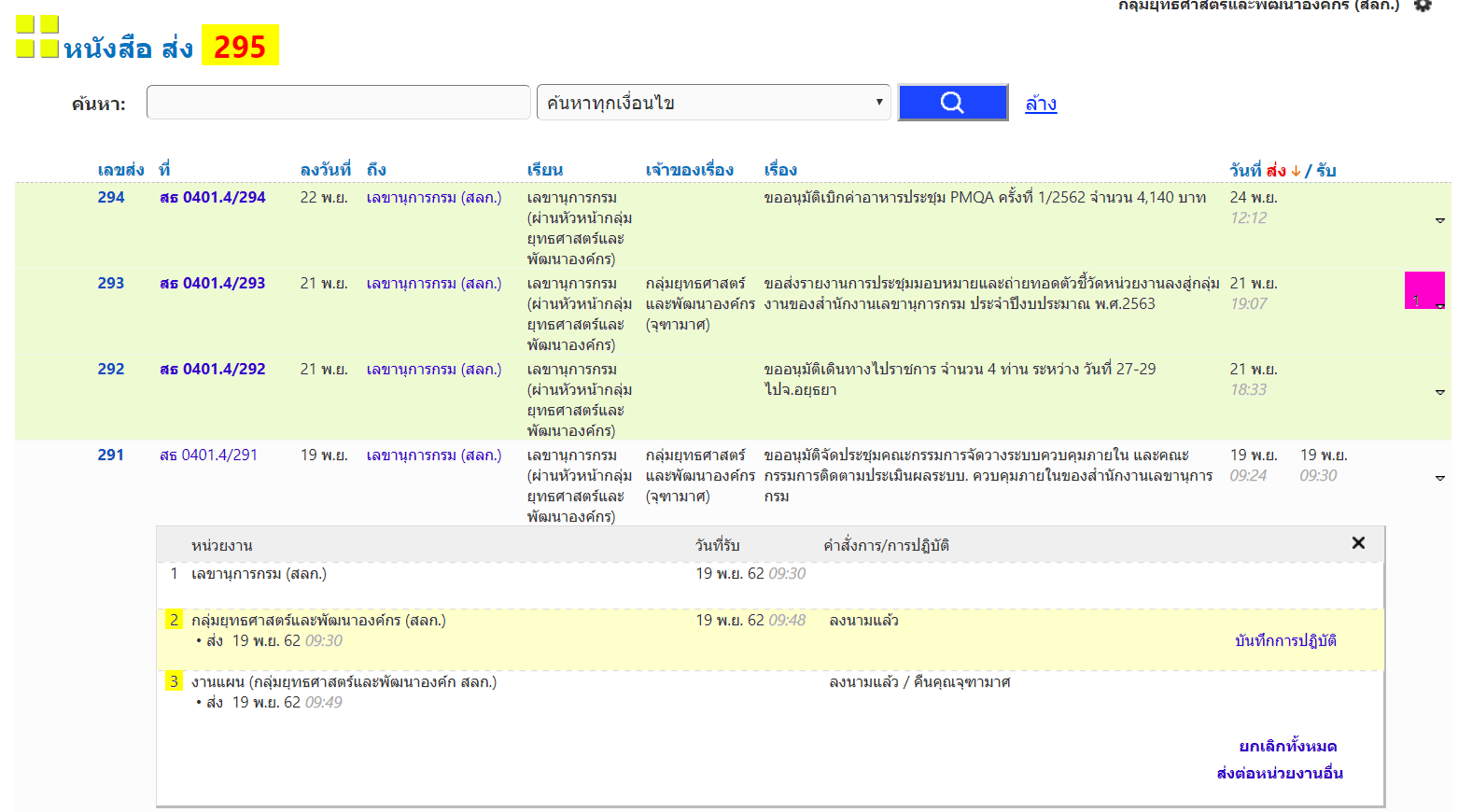 9
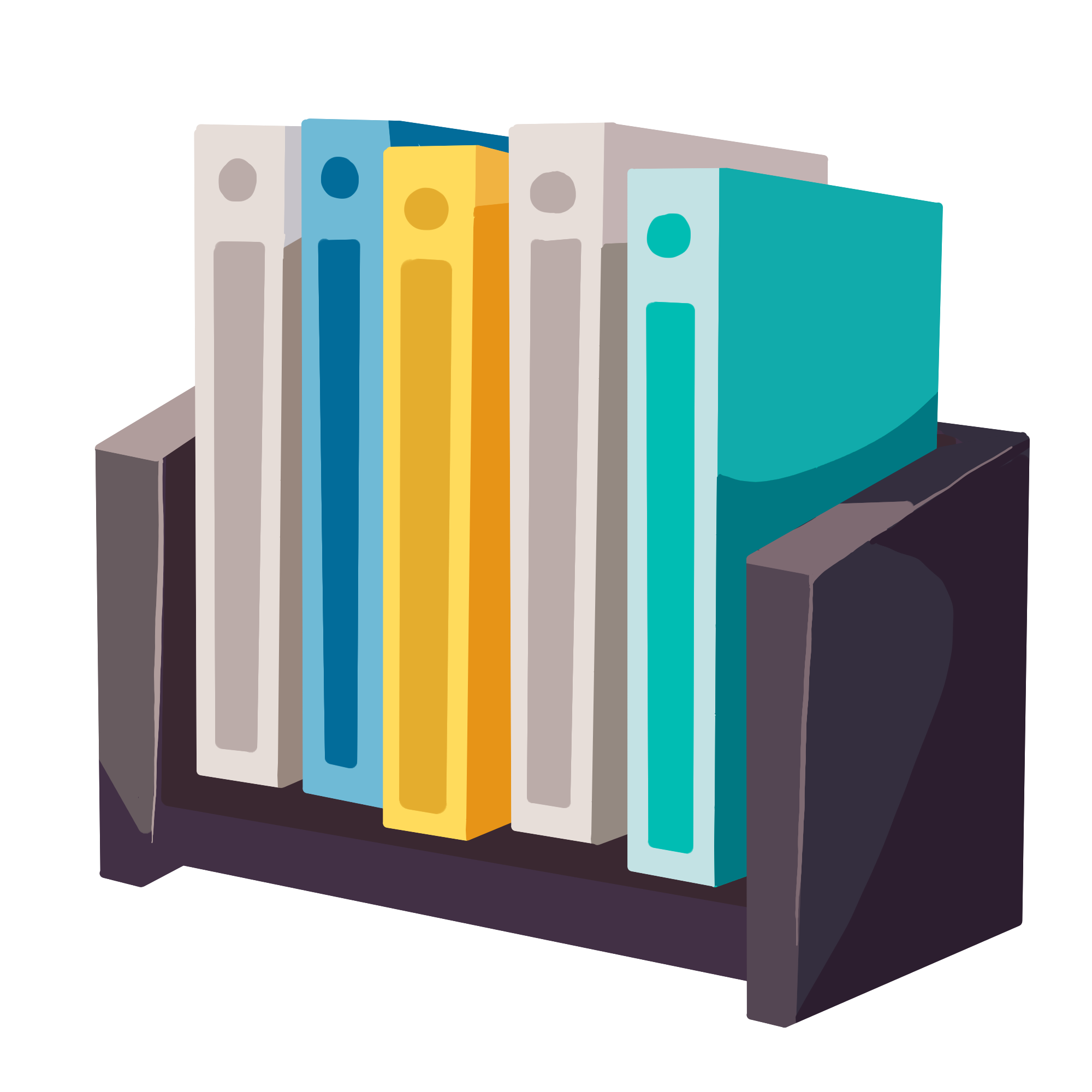 JOHN DOE
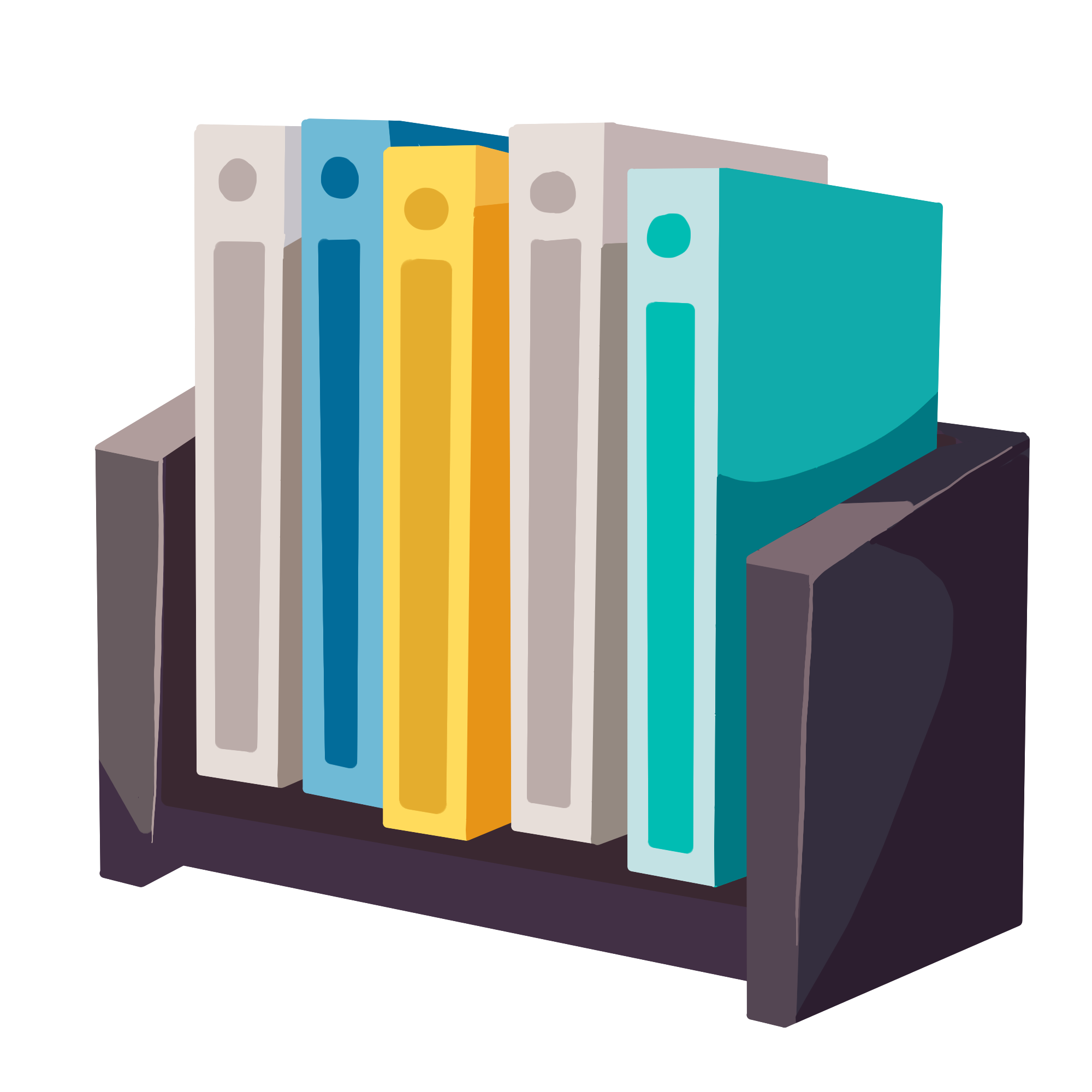 กระดาษข้อความ
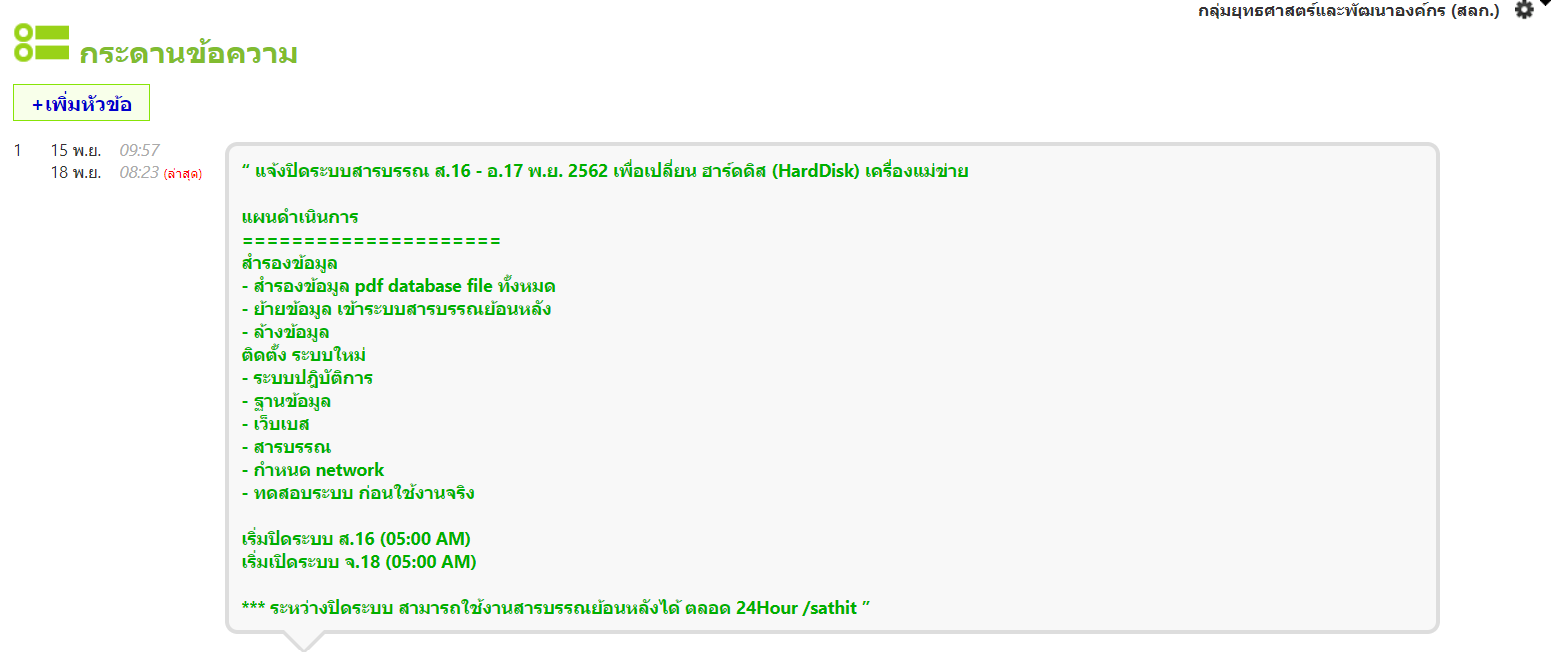 10
JOHN DOE
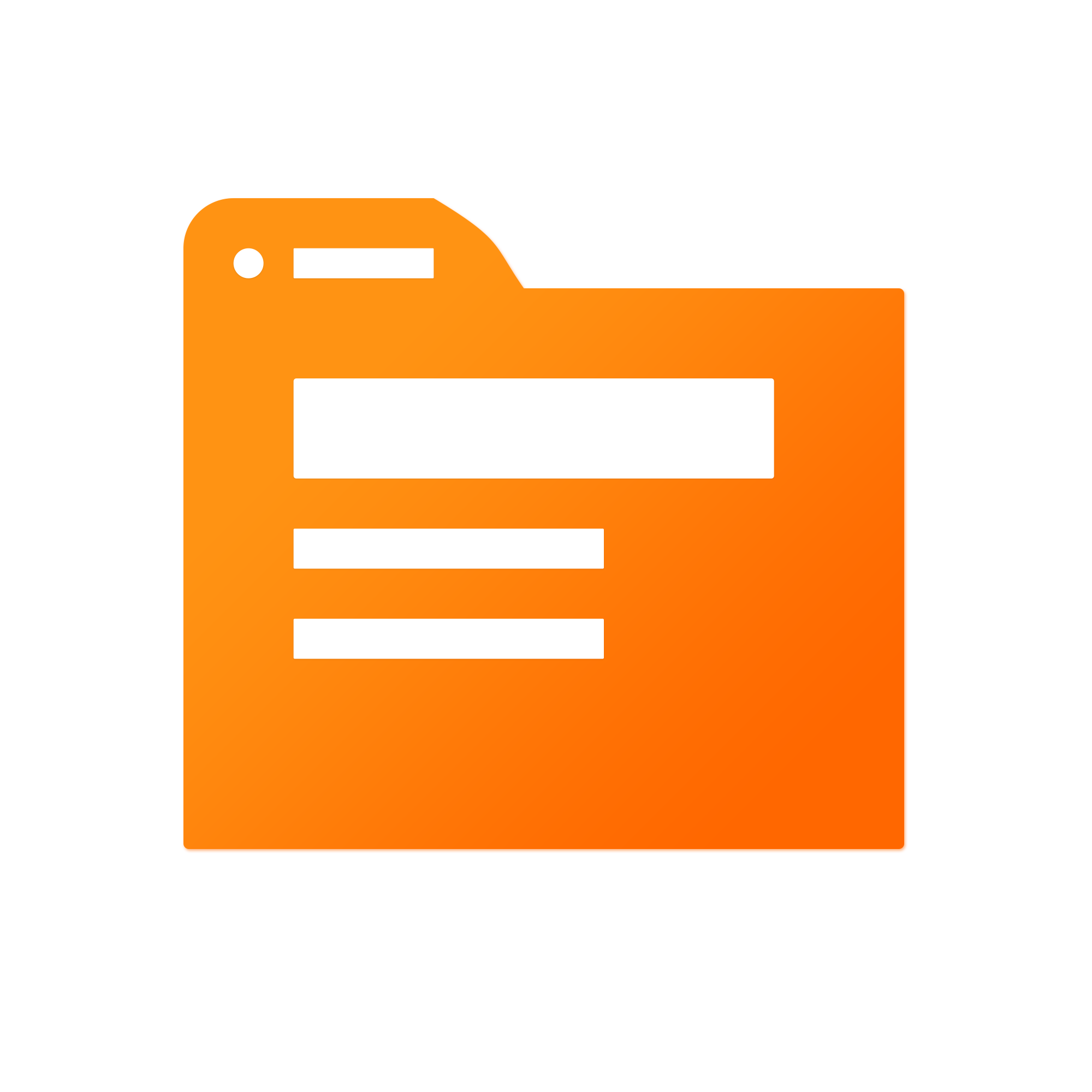 กระดานสอบถาม แสดงความคิดเห็น ที่เกี่ยวข้องกับระบบสารบรรณ โดยผู้ใช้งานสามารถสร้างหัวข้อกระดานได้ทุกผู้ใช้งาน  ผู้ตอบแบบสอบถามสามารถได้ทั้งผู้ใช้งานหน่วยงานต่างๆ ผู้ดูแลระบบ หรือผู้พัฒนาระบบ สามารถตอบได้มากกว่าหนึ่งคำตอบในหัวข้อกระดานหนึ่งหัวข้อ
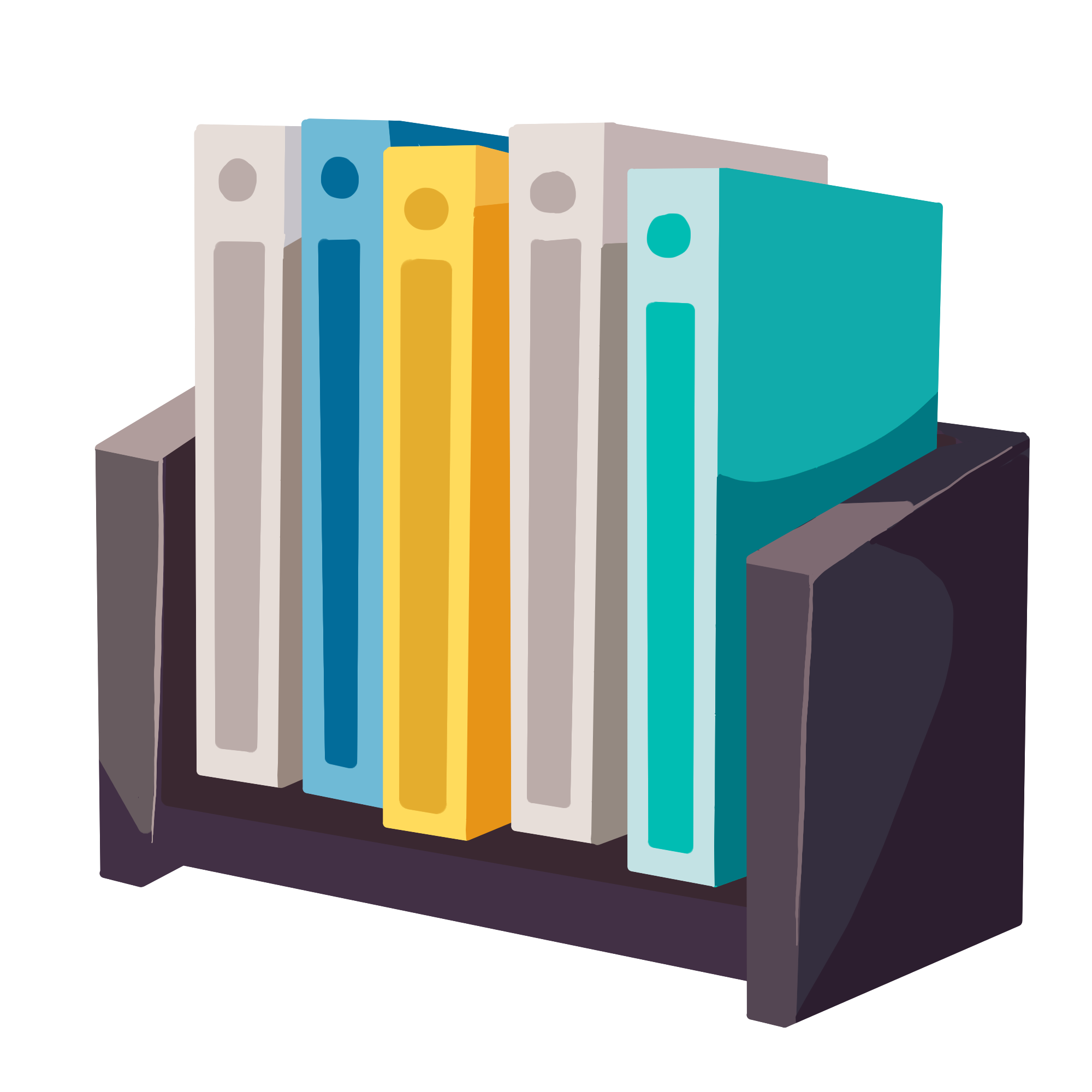 ระบบแชร์ไฟล์เอกสาร
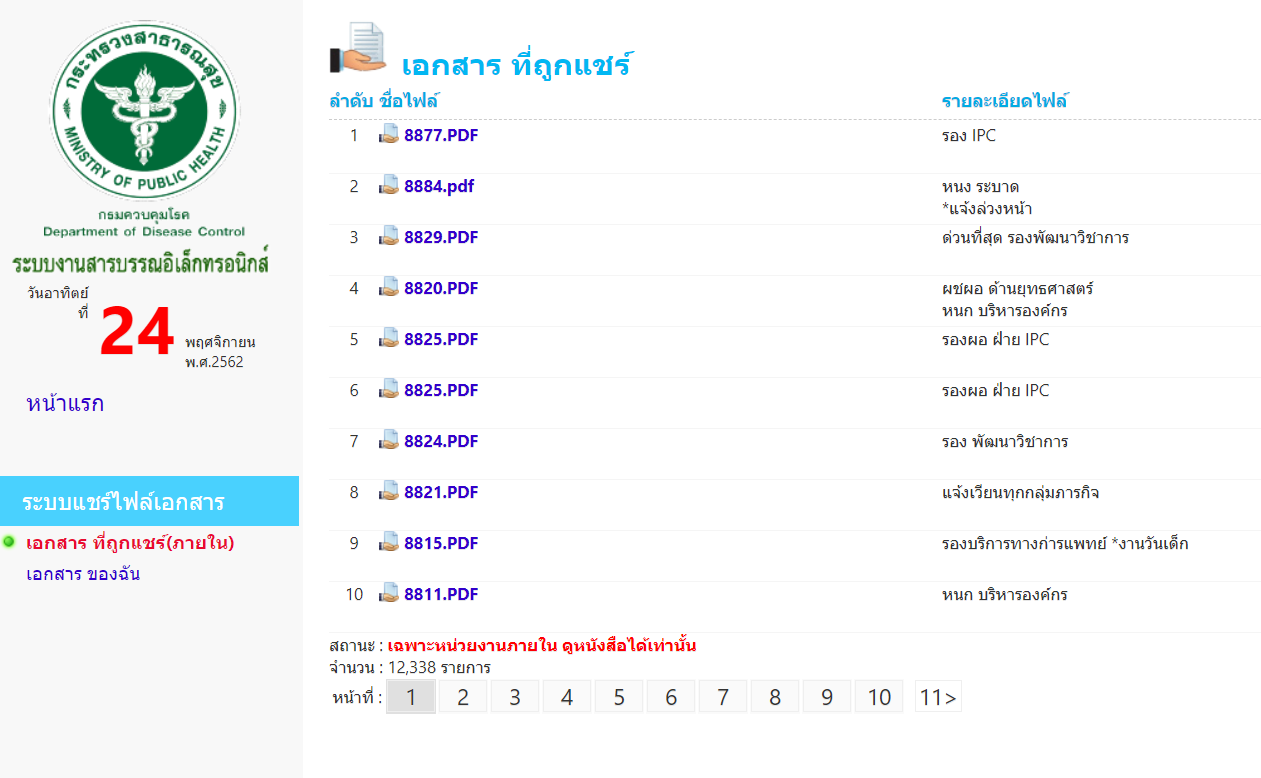 11
JOHN DOE
ส่วนของการรับฝากเอกสารที่หน่วยงานนำมาฝากบนระบบสารบรรณอิเล็กทรอนิกส์ กรมควบคุมโรค
เอกสารที่ถูกแชร์(ภายใน)  : เอกสารที่หน่วยงานภายในกรมควบคุมเห็นทุกหน่วยงาน
เอกสารของฉัน : เอกสารที่เห็นเพียงผู้ใช้งานแต่เพียงผู้เดียว  ควรจัดเก็บเฉพาะเอกสารที่เกี่ยวข้องกับสารบรรณ
สรุปการรับ-ส่งหนังสือ
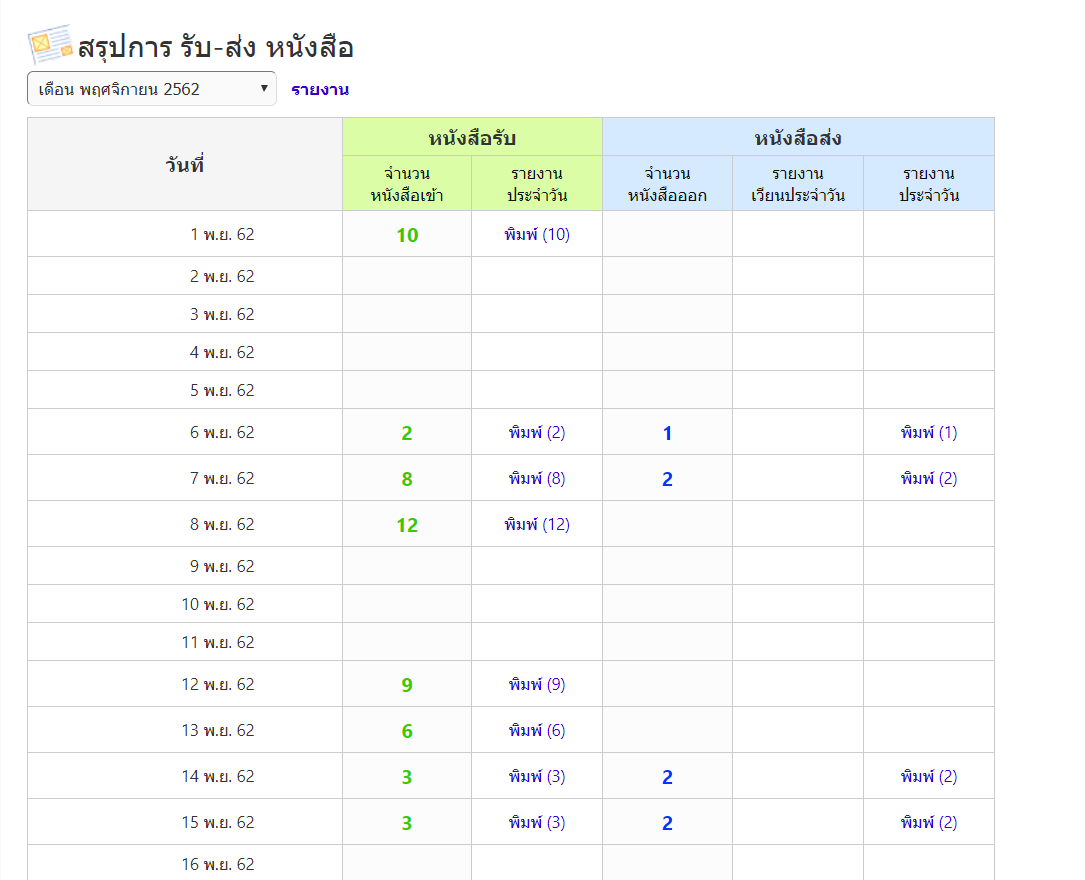 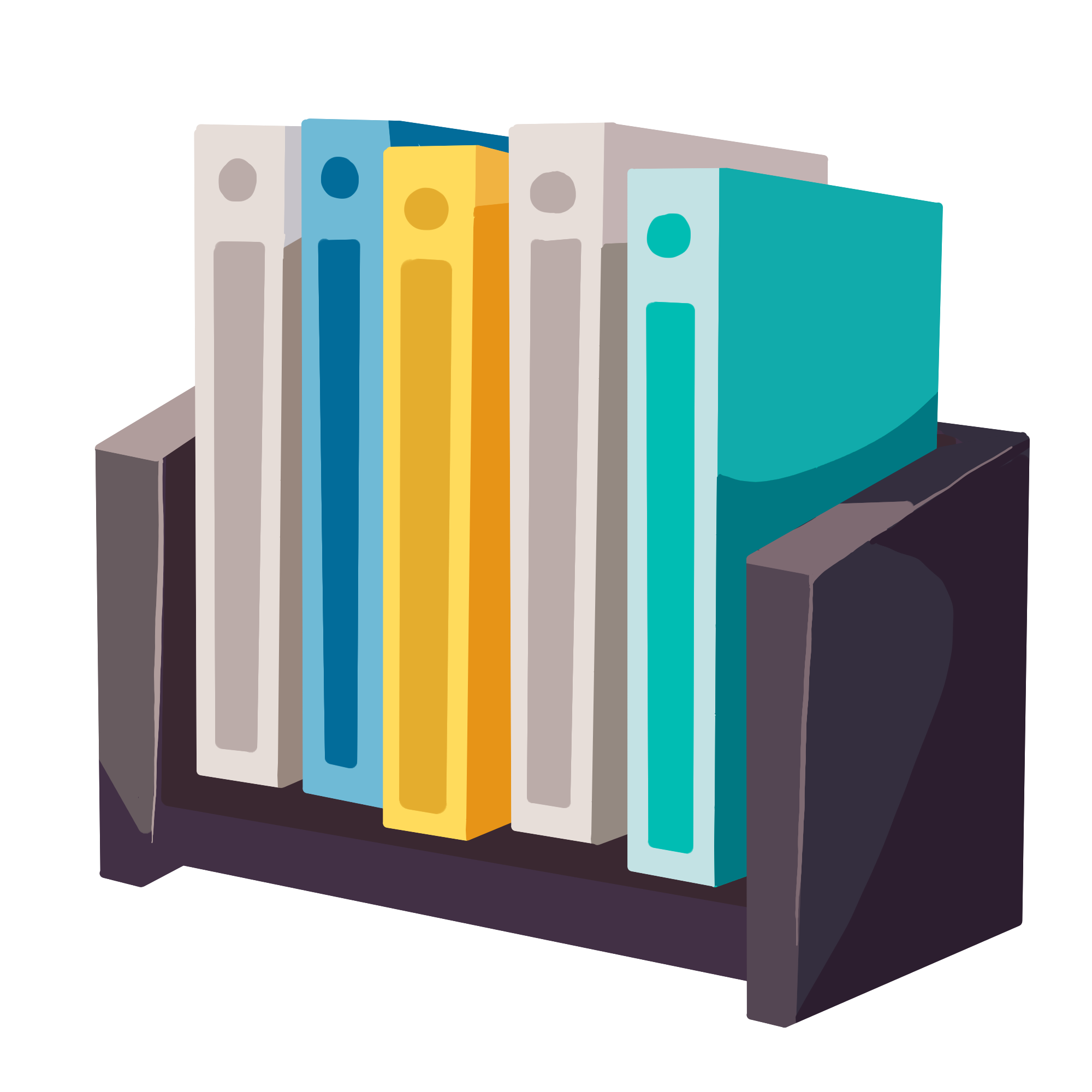 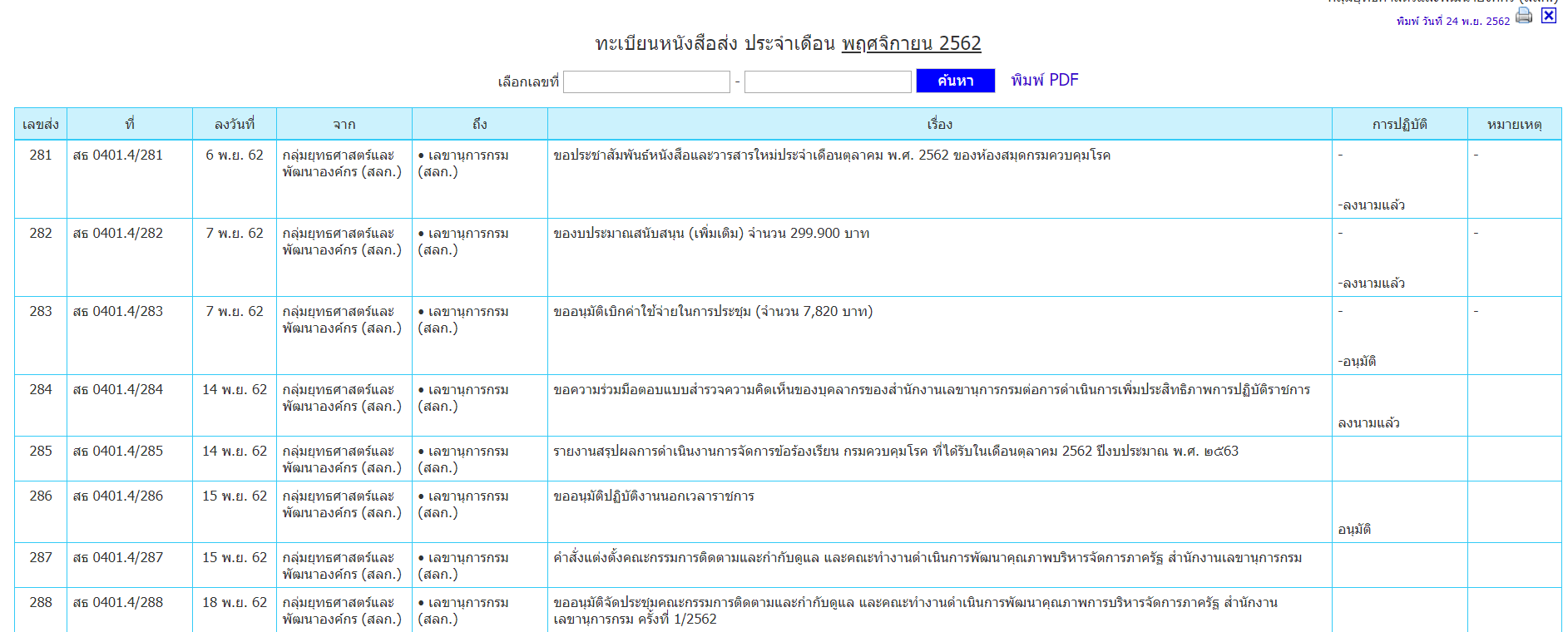 12
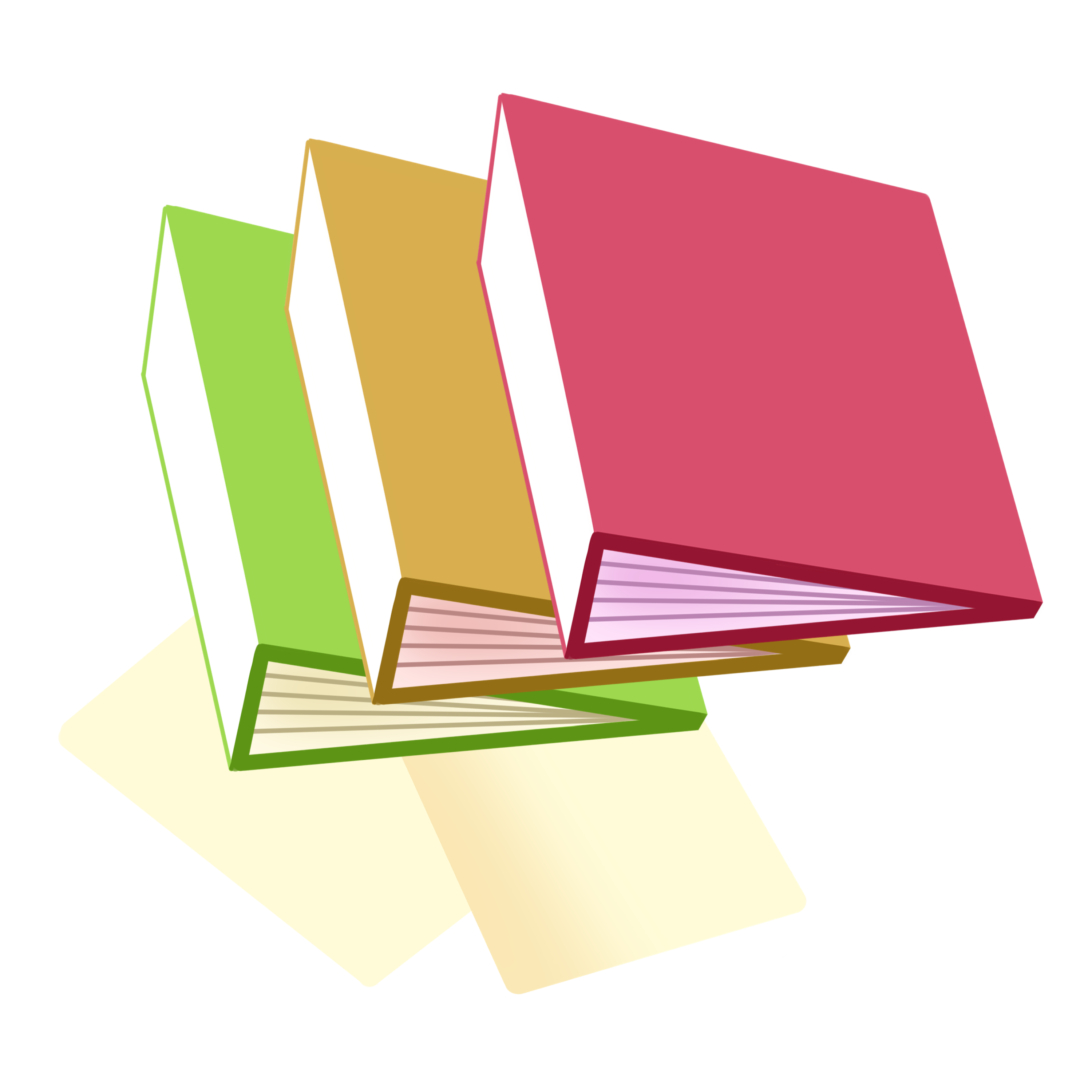 JOHN DOE
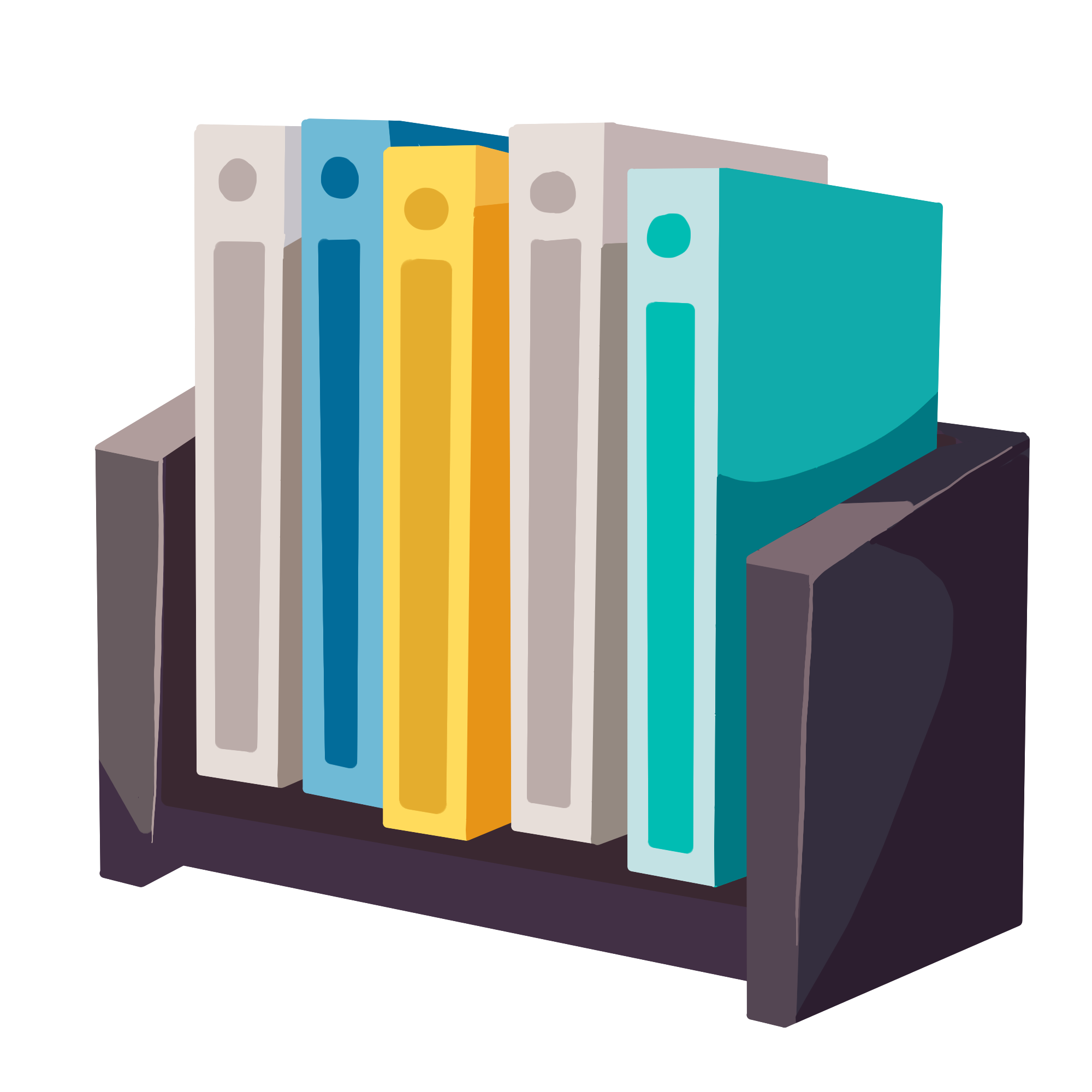 การจัดหมวดหมู่หนังสือ
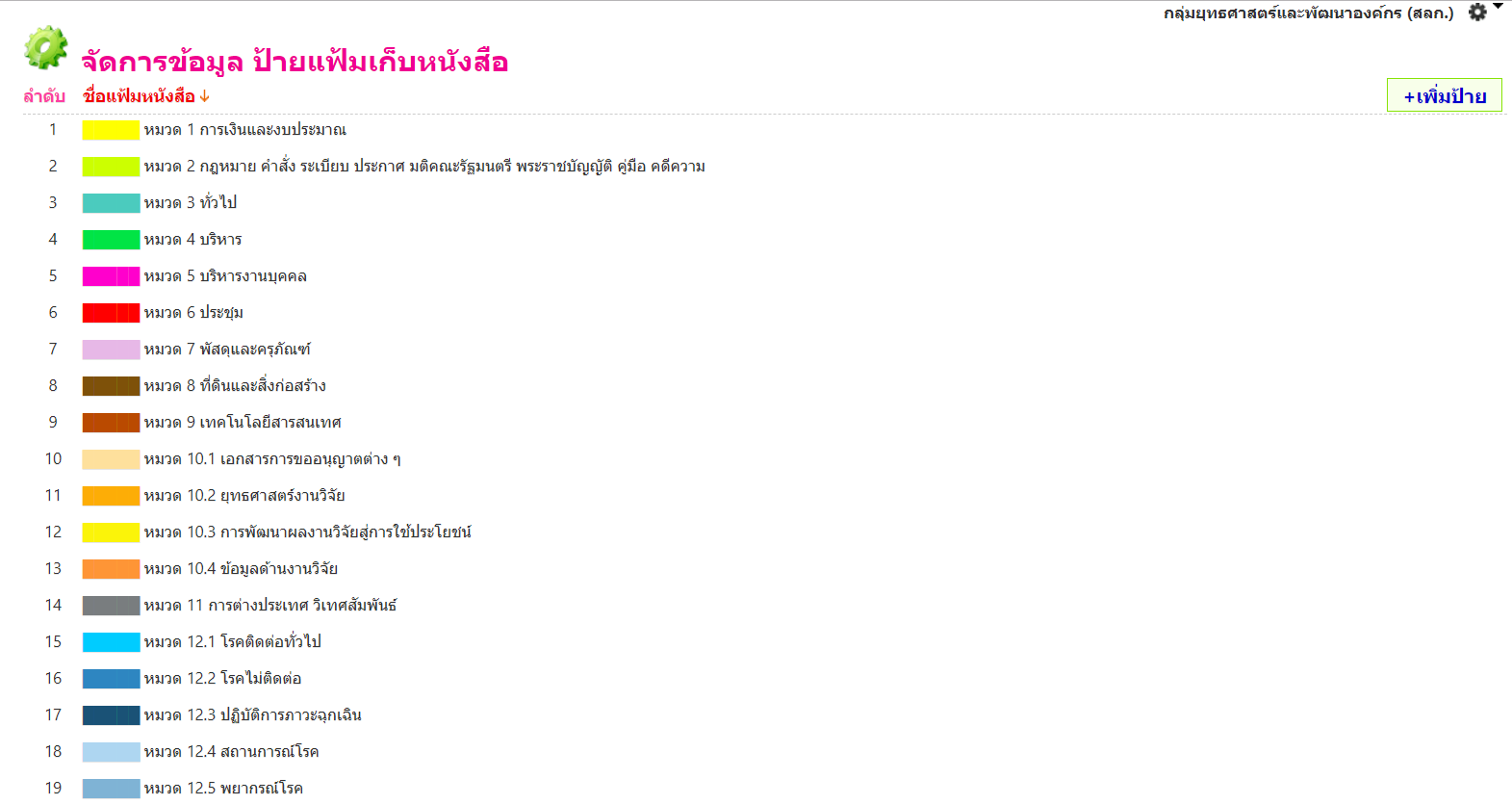 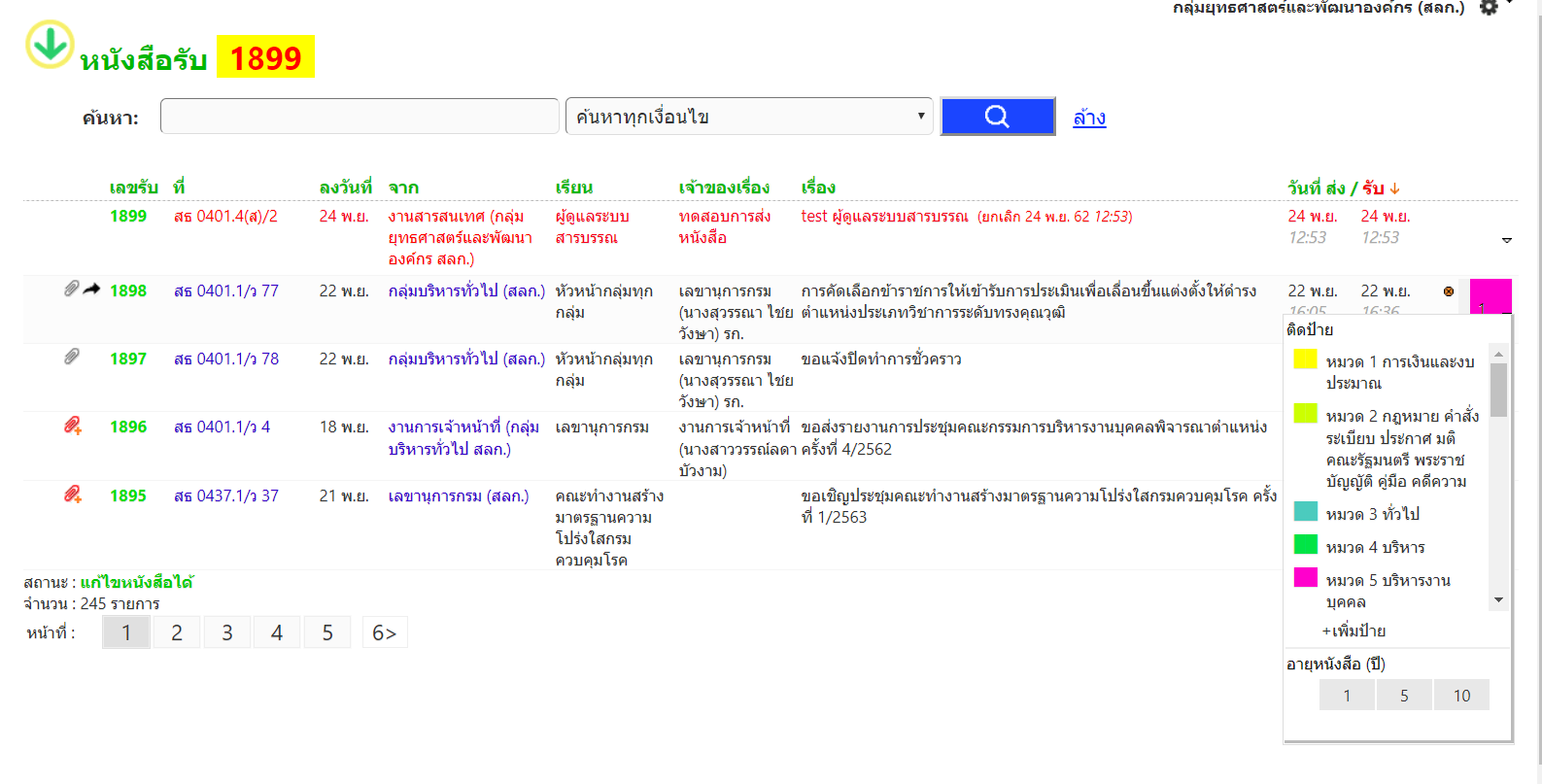 13
JOHN DOE
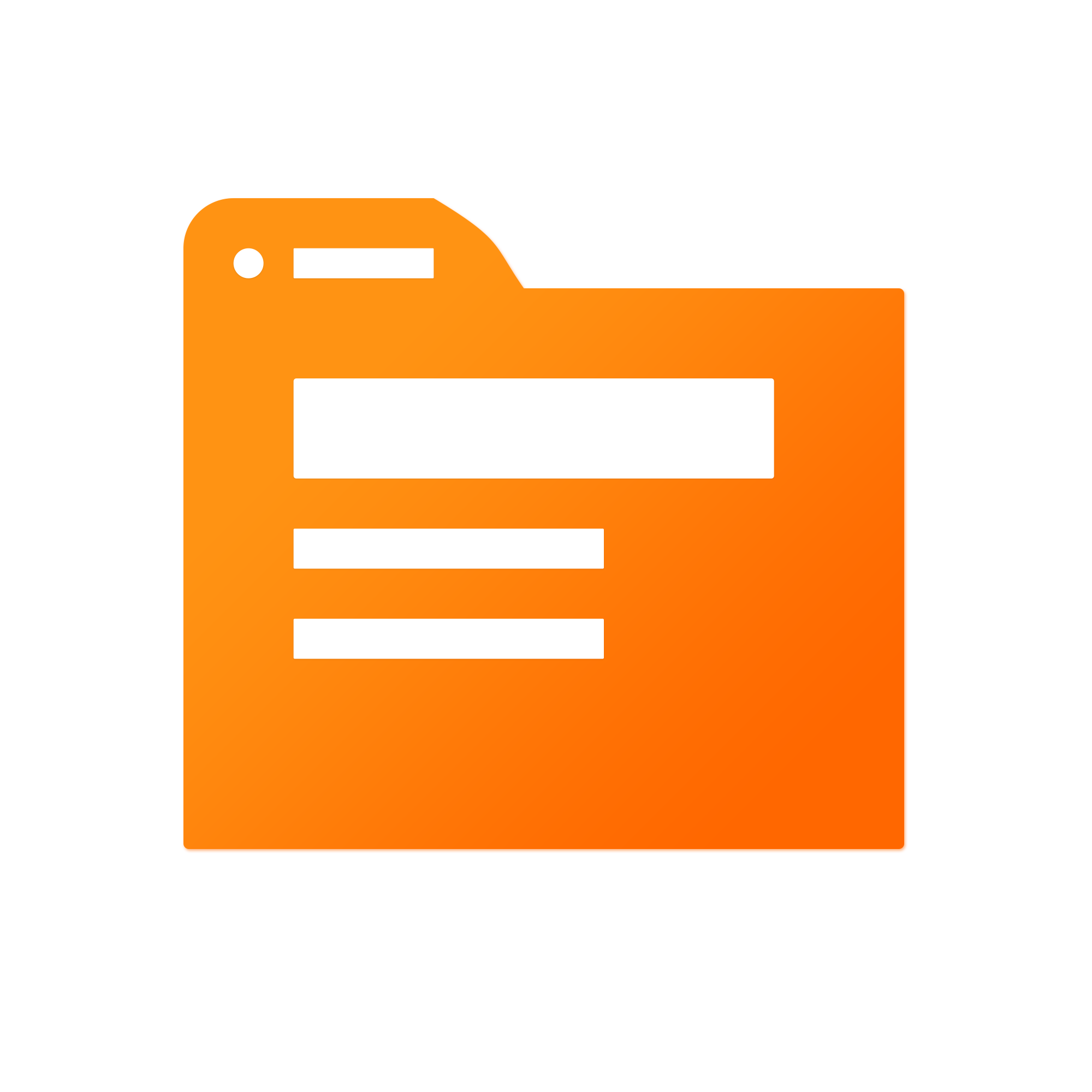 ในระบบกำหนดหมวดหมู่หนังสือ 13 หมวด  โดยสามารถเพิ่มหมวดหมู่หนังสือ  และกำหนดการจัดเก็บอายุหนังสือได้ เมื่อกำหนดป้ายแฟ้มในหนังสือ  หนังสือจะถูกบันทึกในแฟ้มเก็บ ทำให้สามารถค้นหาหนังสือได้สะดวกและรวดเร็วยิ่งขึ้น
เพิ่มเติม
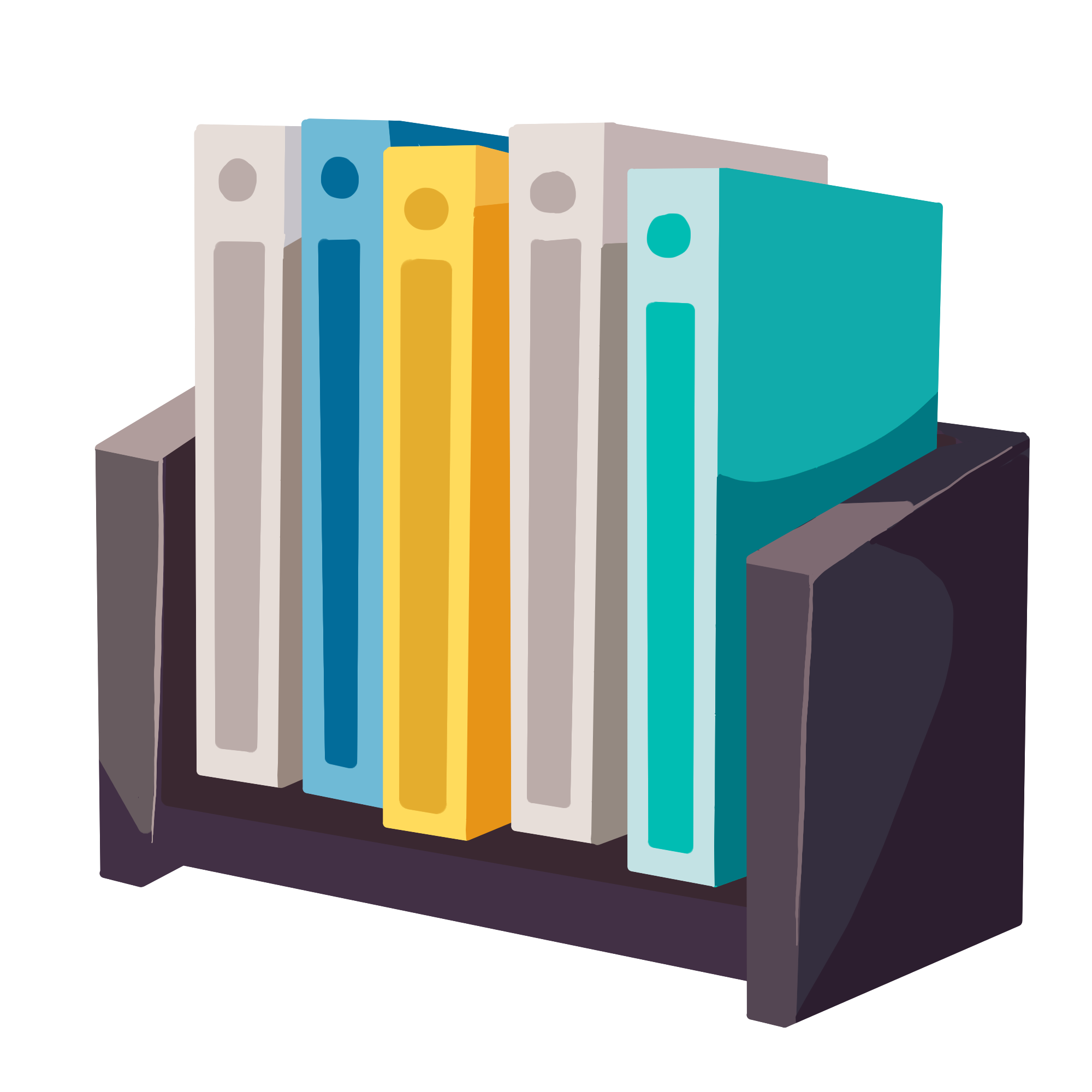 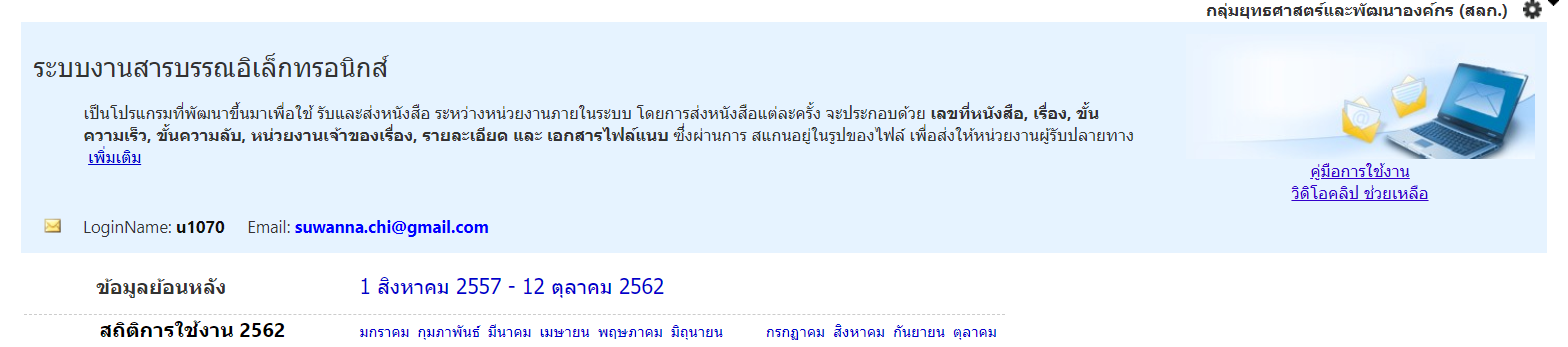 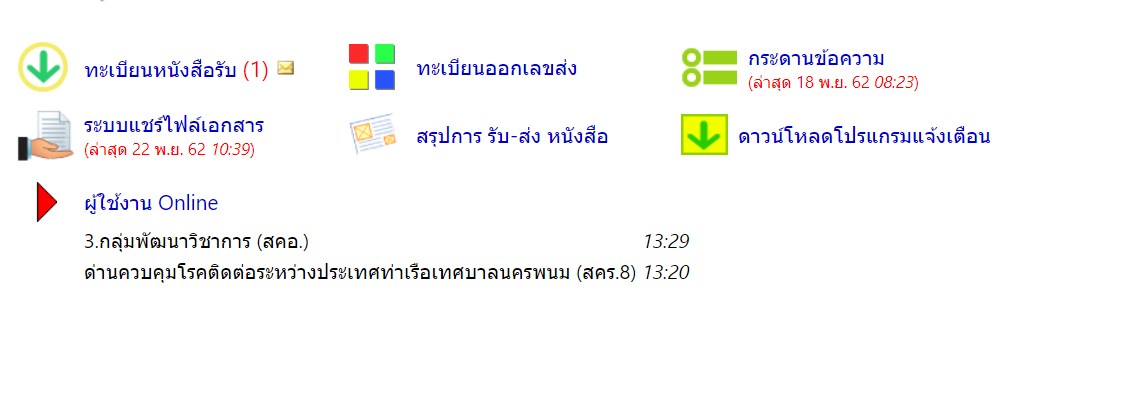 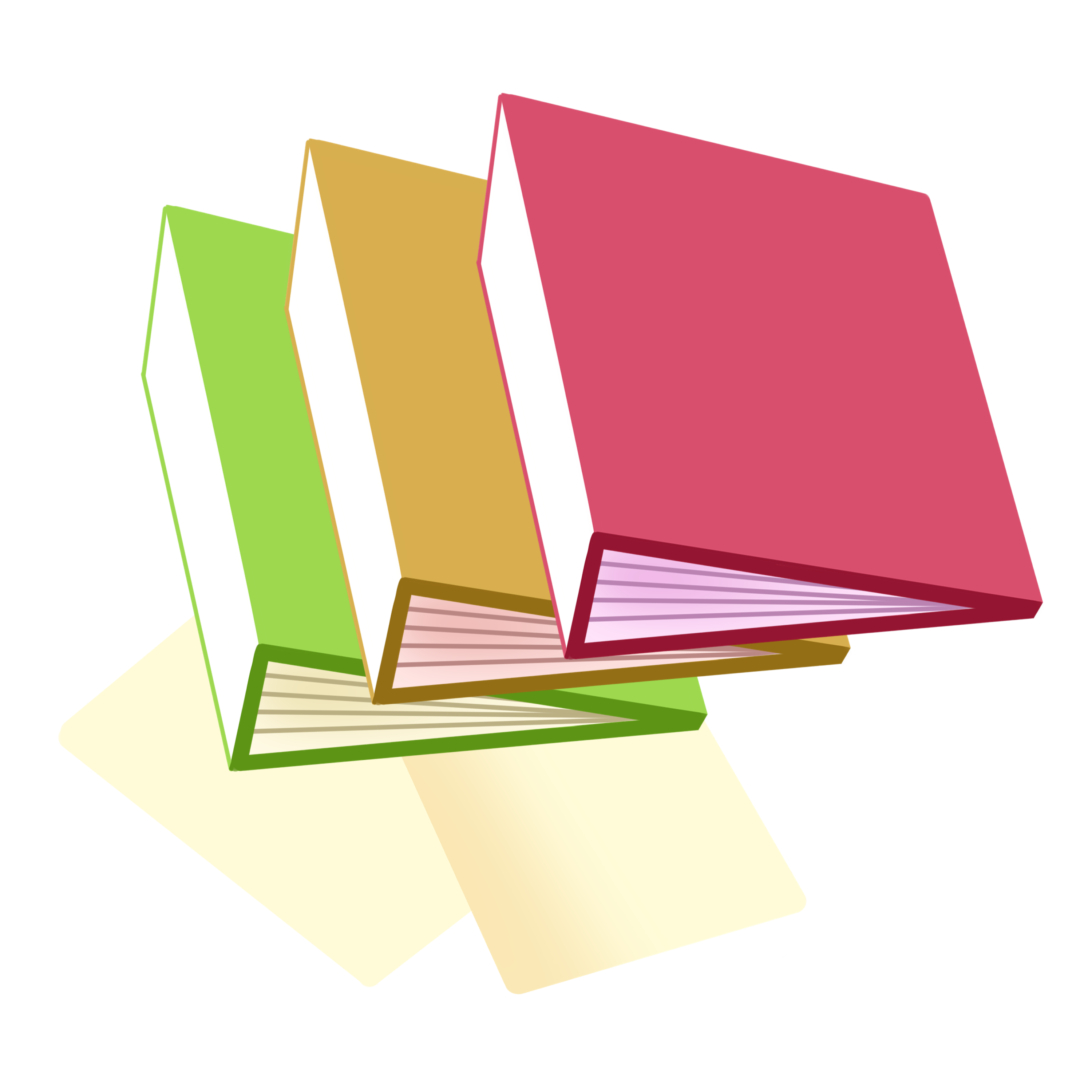 14
JOHN DOE
02
การแก้ไขปัญหาการใช้งาน
การตั้งค่าเลขหนังสือ
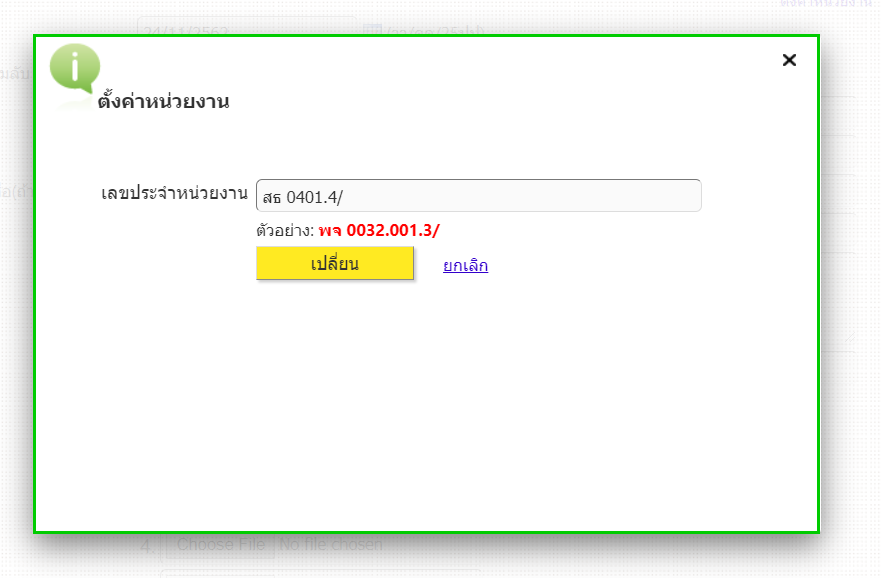 การตั้งค่า
ทะเบียนออกเลข  ออกเลขภายใน/ภายนอก หรือ ออกเลขเวียนภายใน/ภายนอก  ตั้งค่าหน่วยงาน

ตั้งค่าครั้งเดียวสามารถออกเลขส่งหรือเลขเวียนภายใน/ภายนอกได้  ไม่จำเป็นต้องเข้าไปเปลี่ยนทุกประเภทของการออกเลขหนังสือ
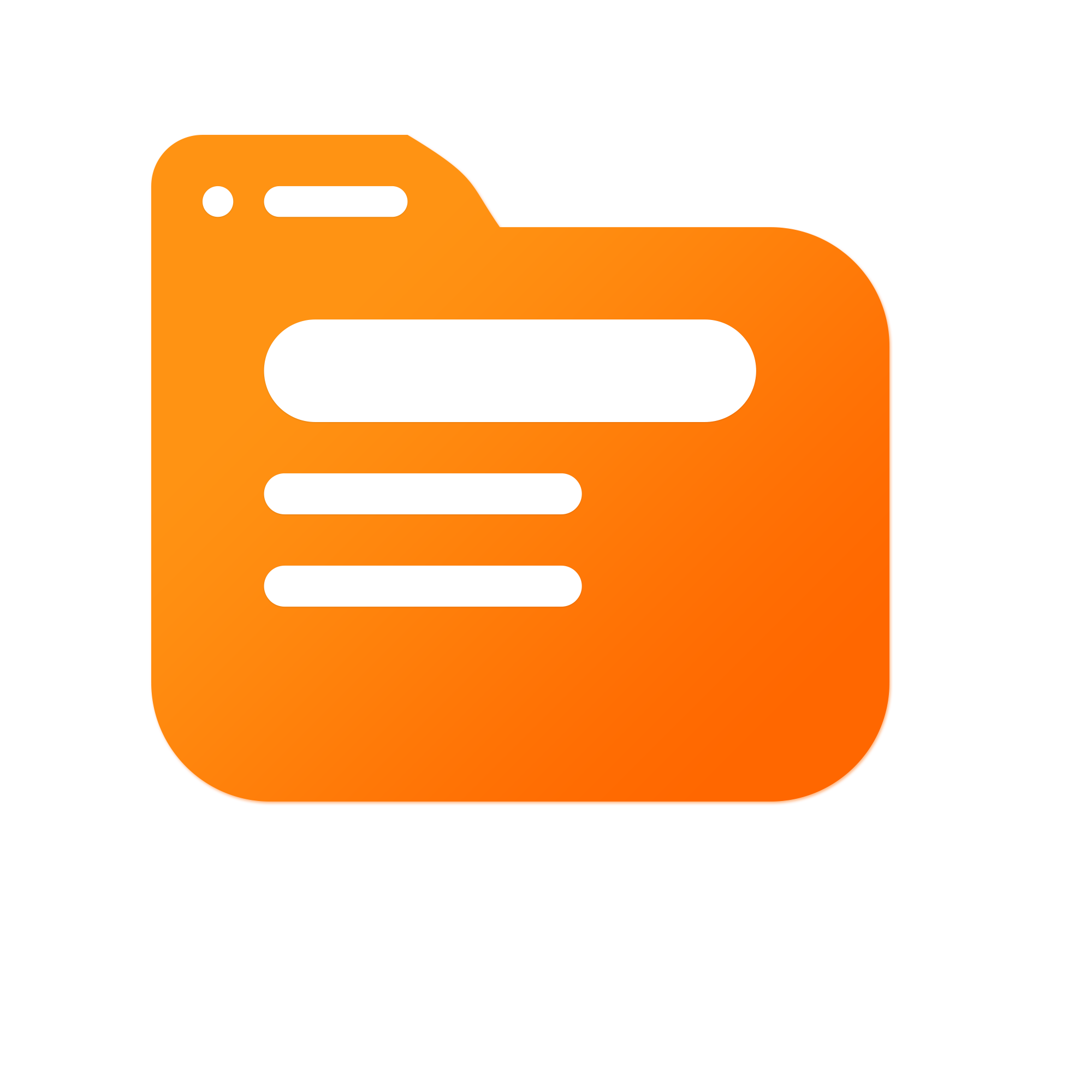 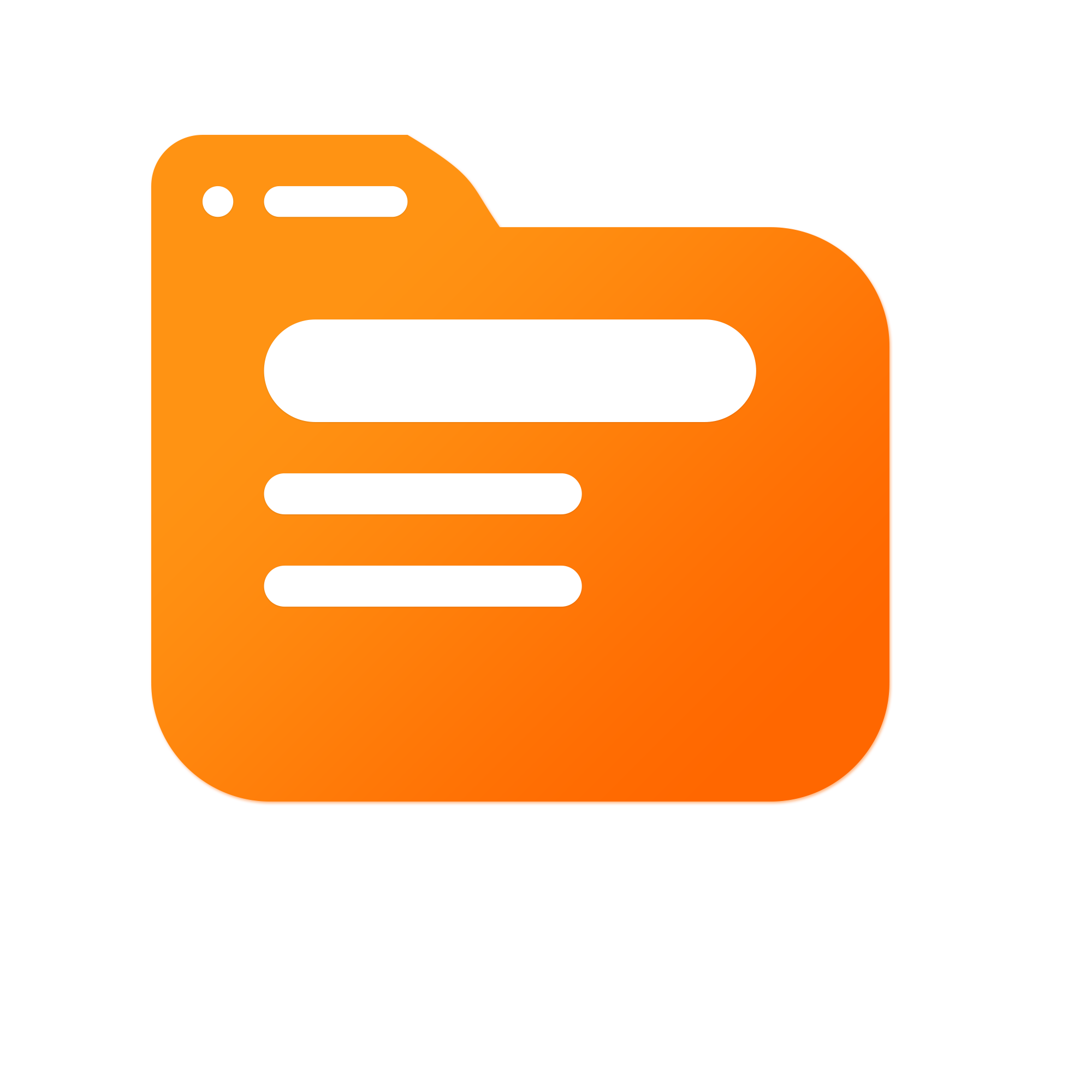 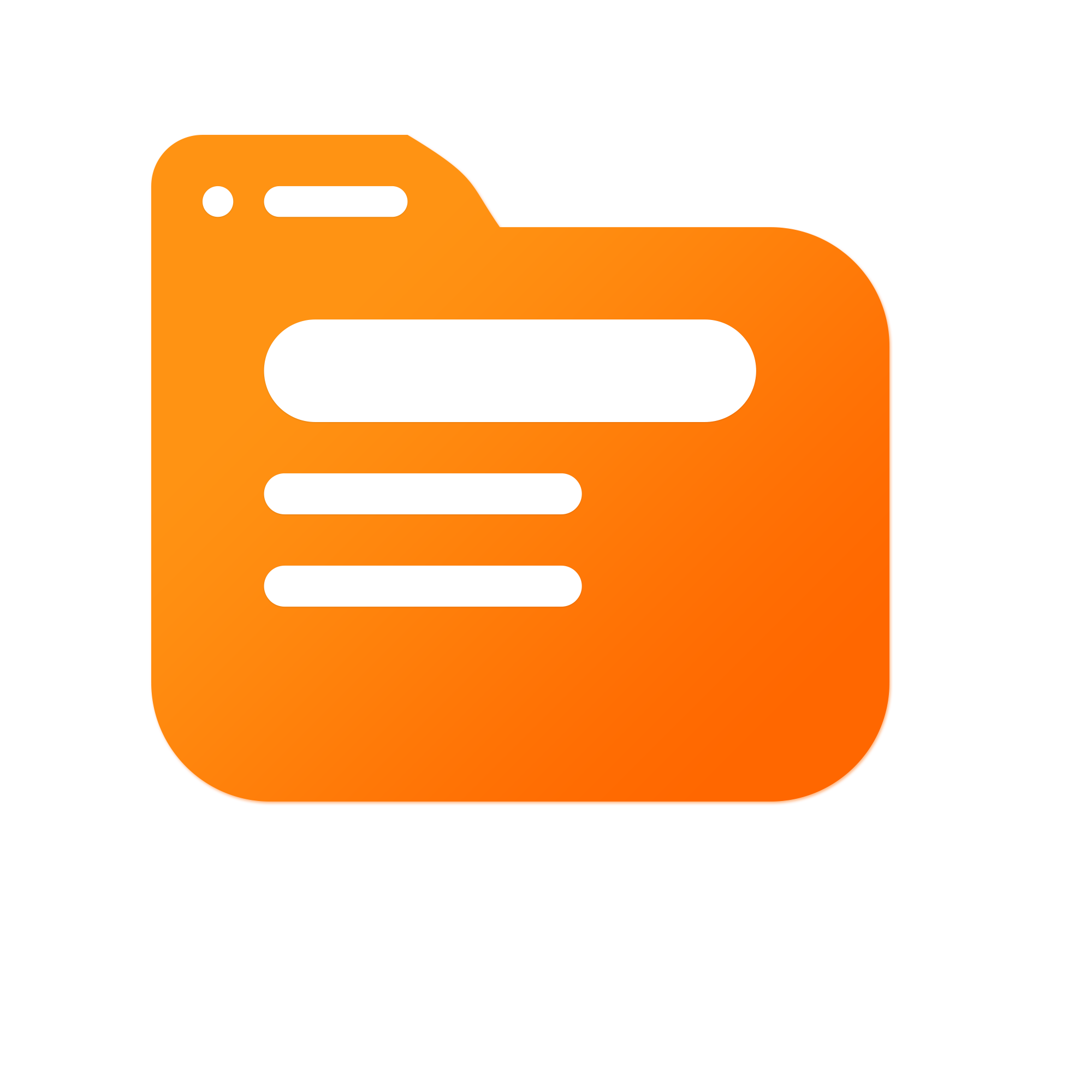 16
การตั้งค่าเลขส่ง/เลขเวียน
การเปลี่ยนชื่อเรื่อง เปลี่ยนเลขหนังสือ  เปลี่ยนเลขรับ
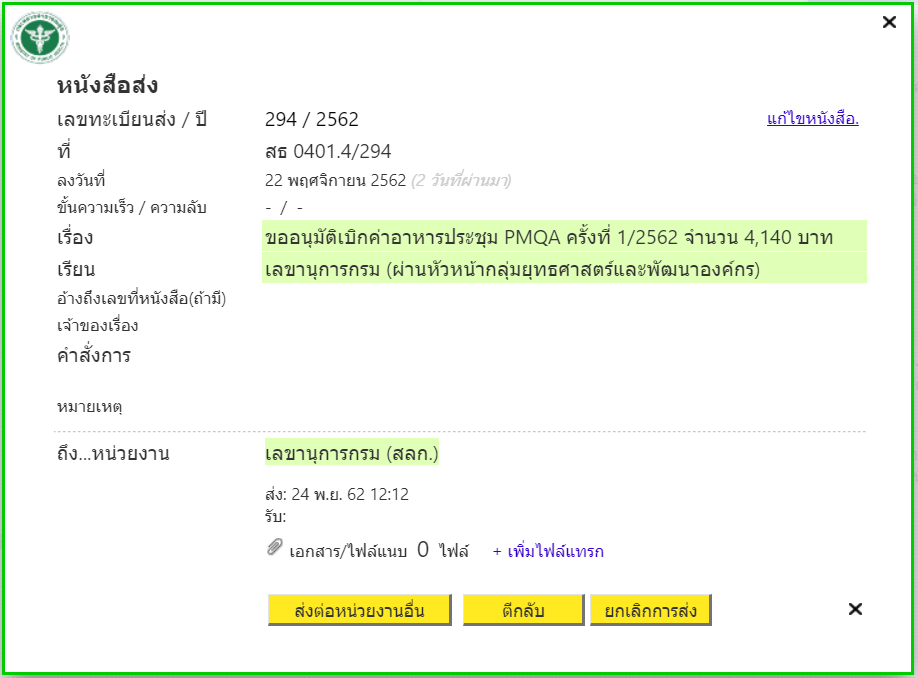 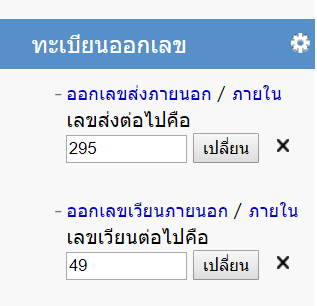 การตั้งค่า
ทะเบียนออกเลข  คลิกที่รูปเฟือง

เมื่อเกิดปัญหาเลขกระโดด  ผู้ใช้งานสามารถเข้ามาตั้งค่าเลขส่ง/เลขเวียนได้เอง
17
การตั้งค่า
ทะเบียนหนังสือรับ คลิกที่เลขหนังสือที่ต้องการแก้ไข

เมื่อเกิดปัญหาเลขรับซ้ำ  ผู้ใช้งานสามารถเปลี่ยนเลขรับได้  ข้อควรระวัง  ต้องเป็นหนังสือที่เพิ่งออกเลขและยังไม่ได้ส่งต่อไปหน่วยงาน หรือกลุ่มงานอื่นๆ
03
การใช้งานเพิ่มเติม
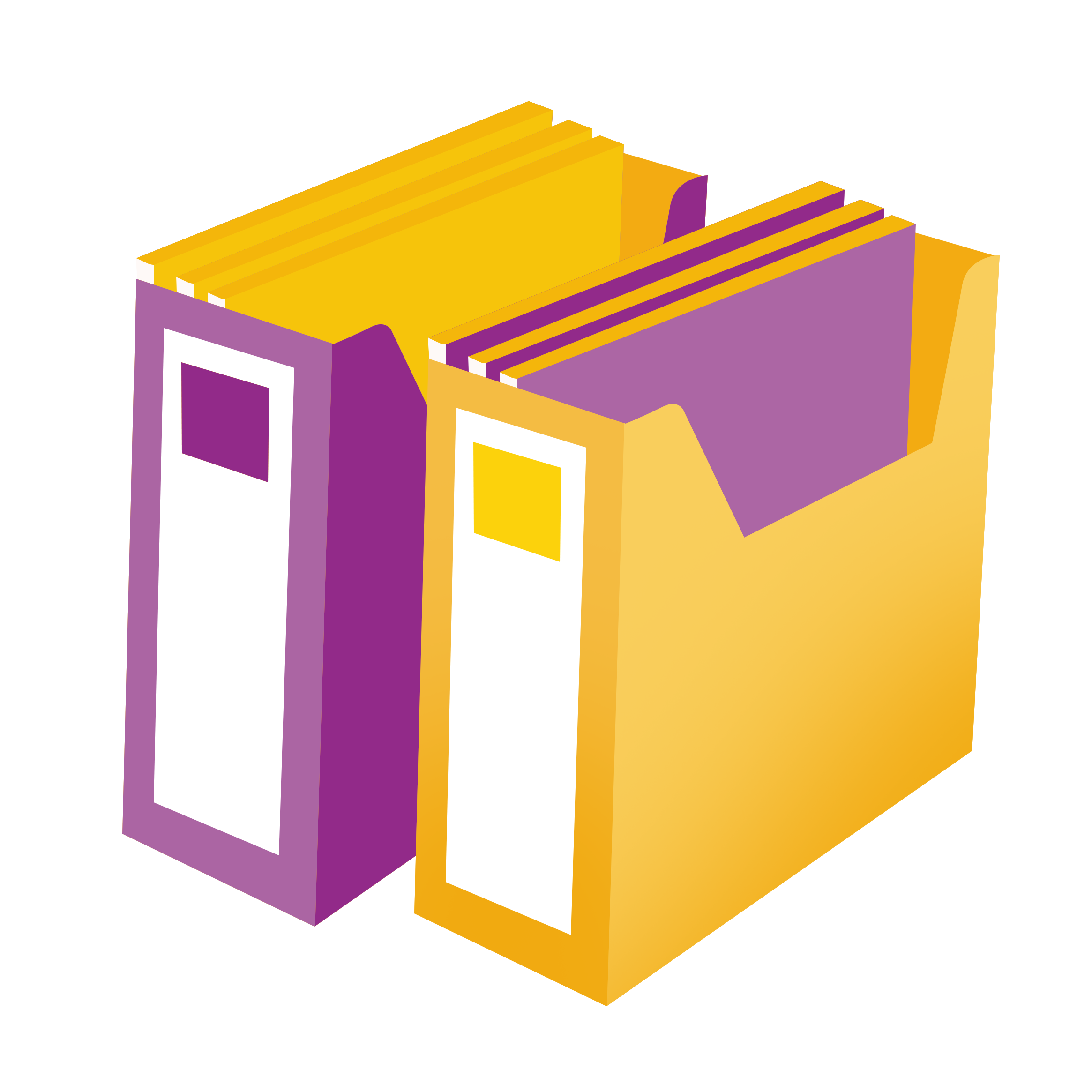 การค้นหาหนังสือ
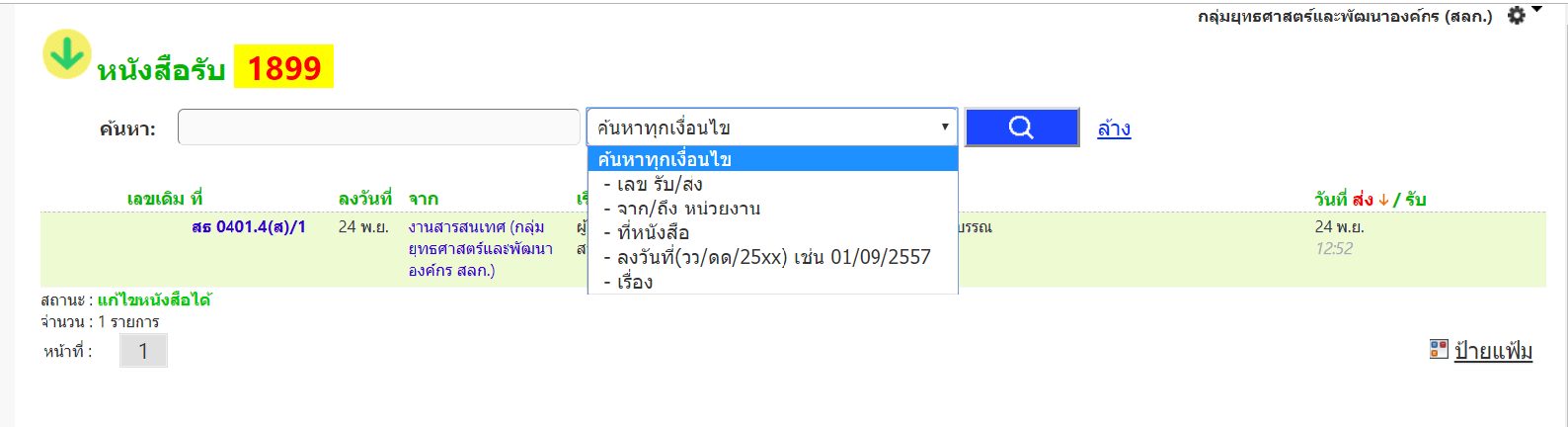 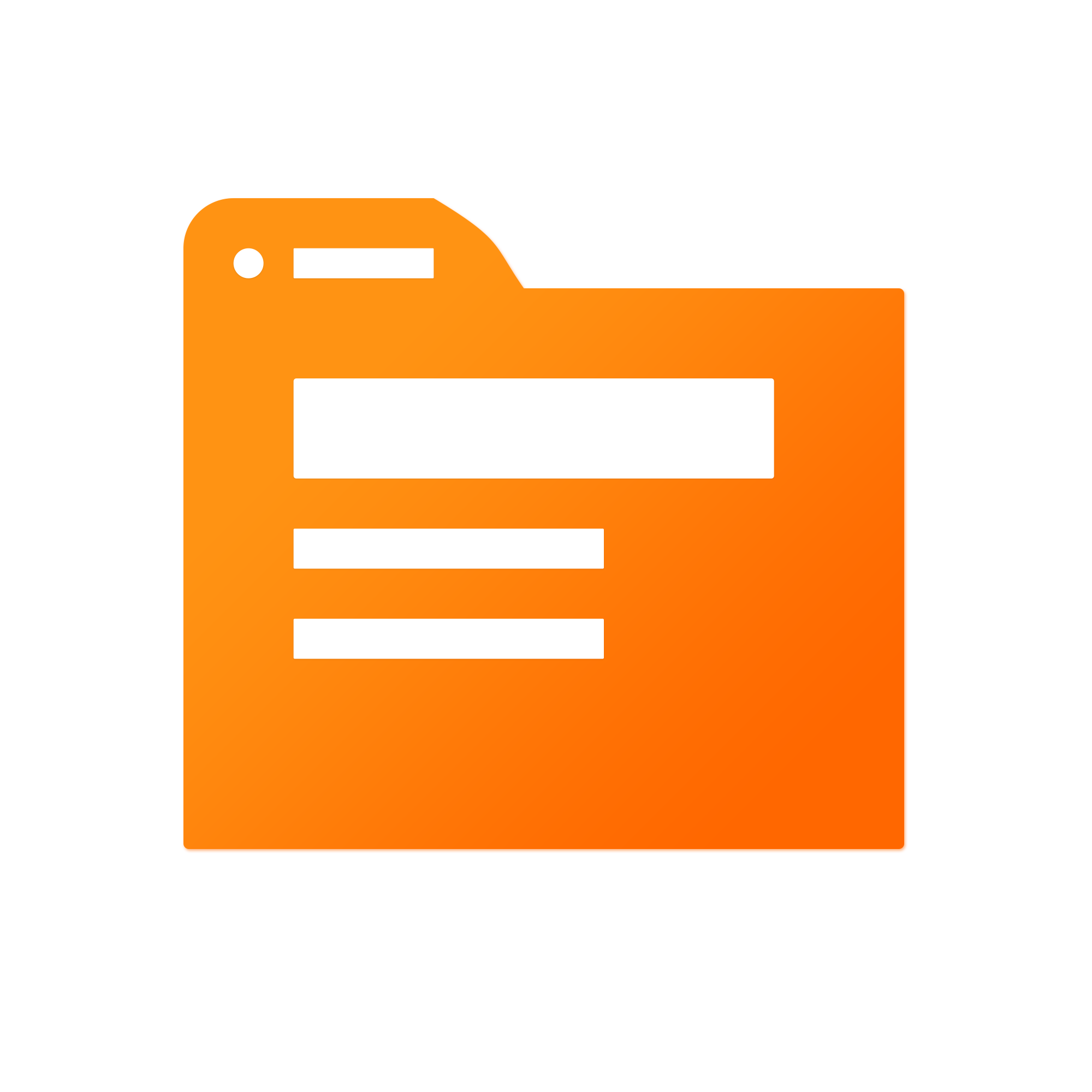 19
สามารถค้นหาตาม เลขรับ/ส่ง ชื่อหน่วยงาน เลขที่หนังสือ วันที่ที่ลงรับ/ออก เรื่อง  สามารถพิมพ์ชื่อเรื่องสั้น พิมพ์ชื่อเจ้าของเรื่อง หรือพิมพ์อะไรก็ได้ที่ถูกบันทึกลงในระบบสารบรรณที่เกี่ยวข้องกับหนังสือเรื่องนั้น
JOHN DOE
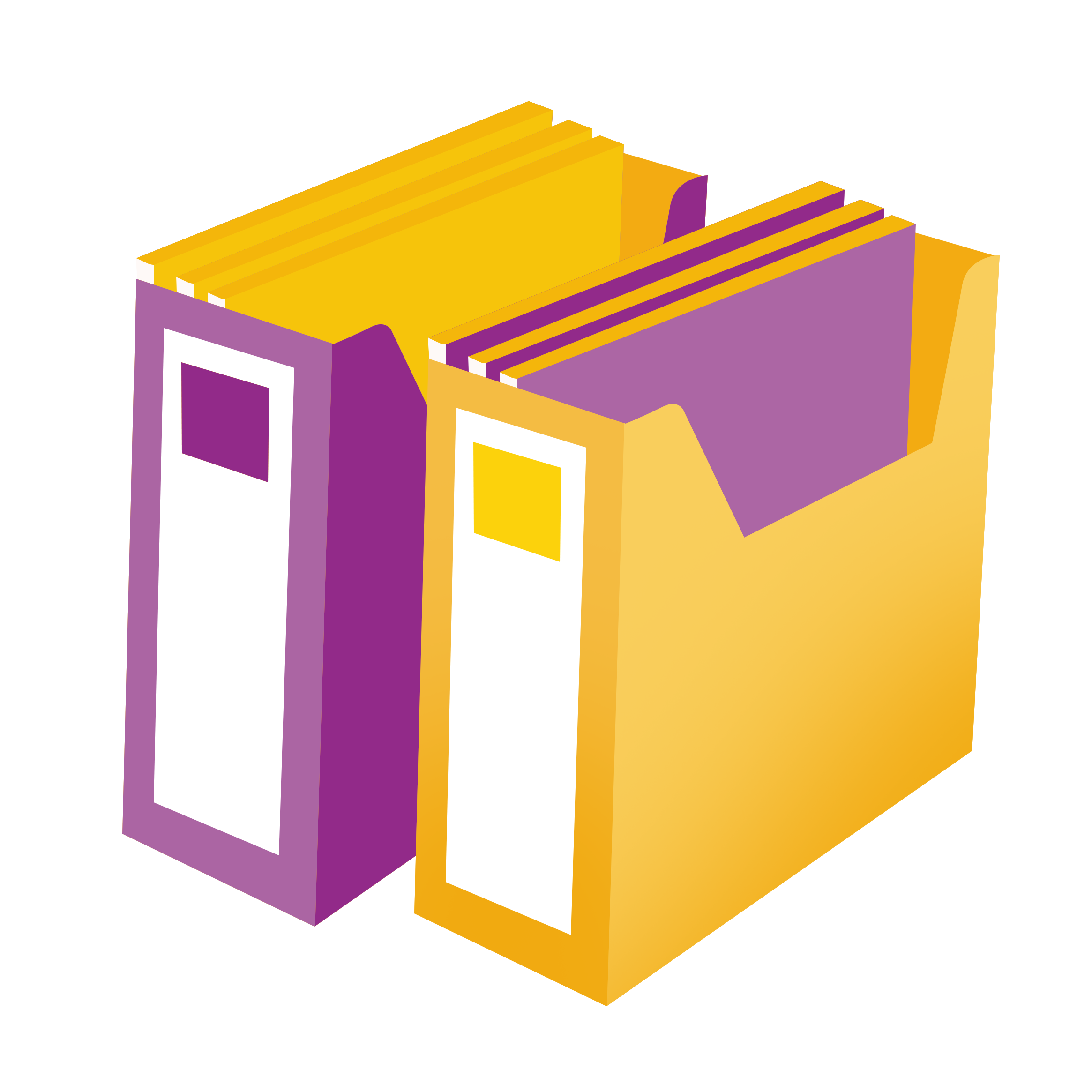 เส้นทางหนังสือ
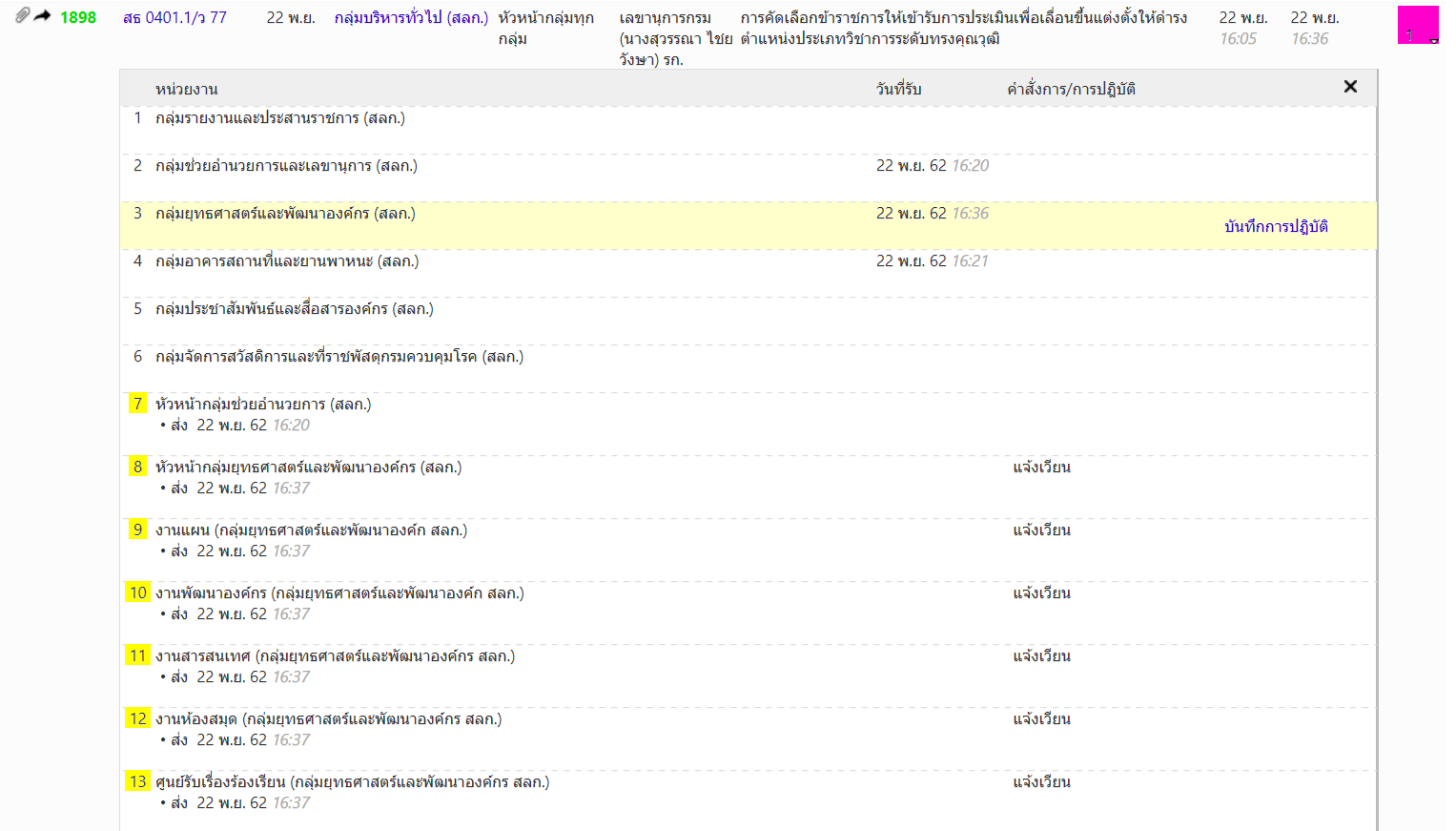 20
JOHN DOE
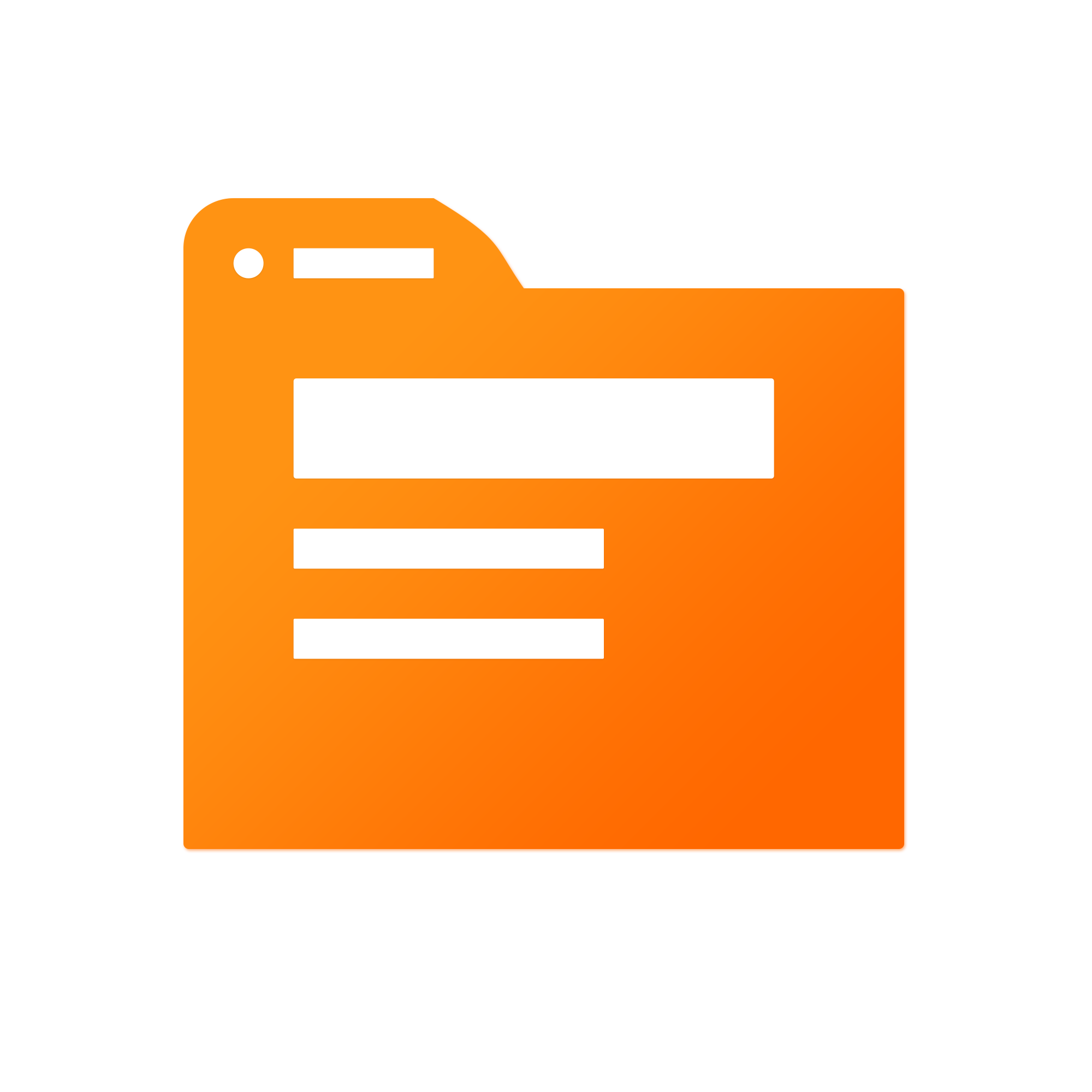 หนังสือถูกส่งไปหน่วยงานใดบ้าง  หน่วยงานใดลงรับแล้วบาง  และหน่วยงานนั้นดำเนินการ หรือปฏิบัติอย่างไร  หน่วยงานส่งต่อไปยังกลุ่มงานอื่นหรือไม่
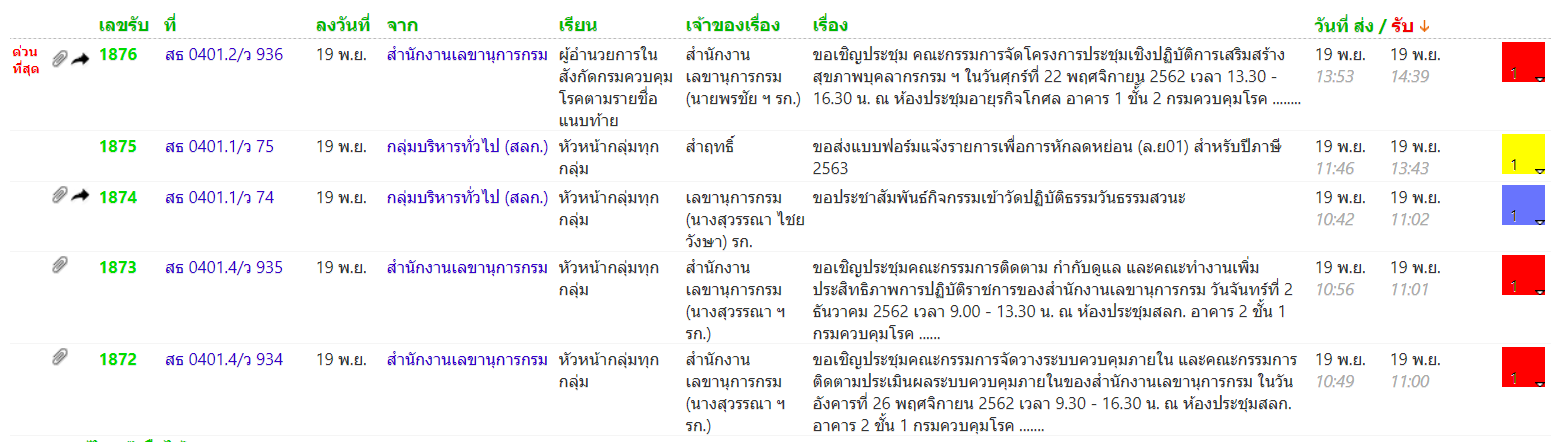 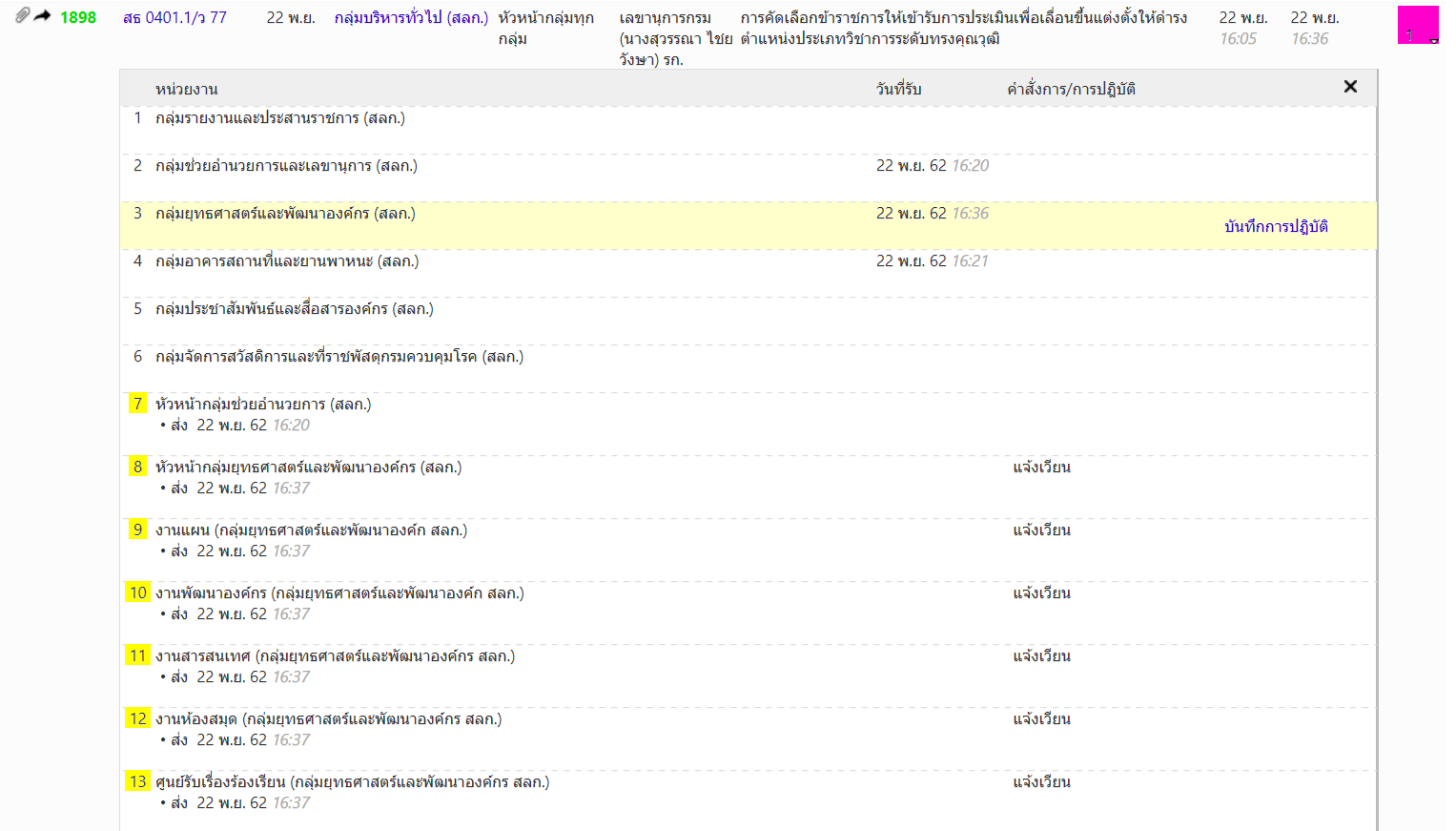 สัญลักษณ์ต่างๆ
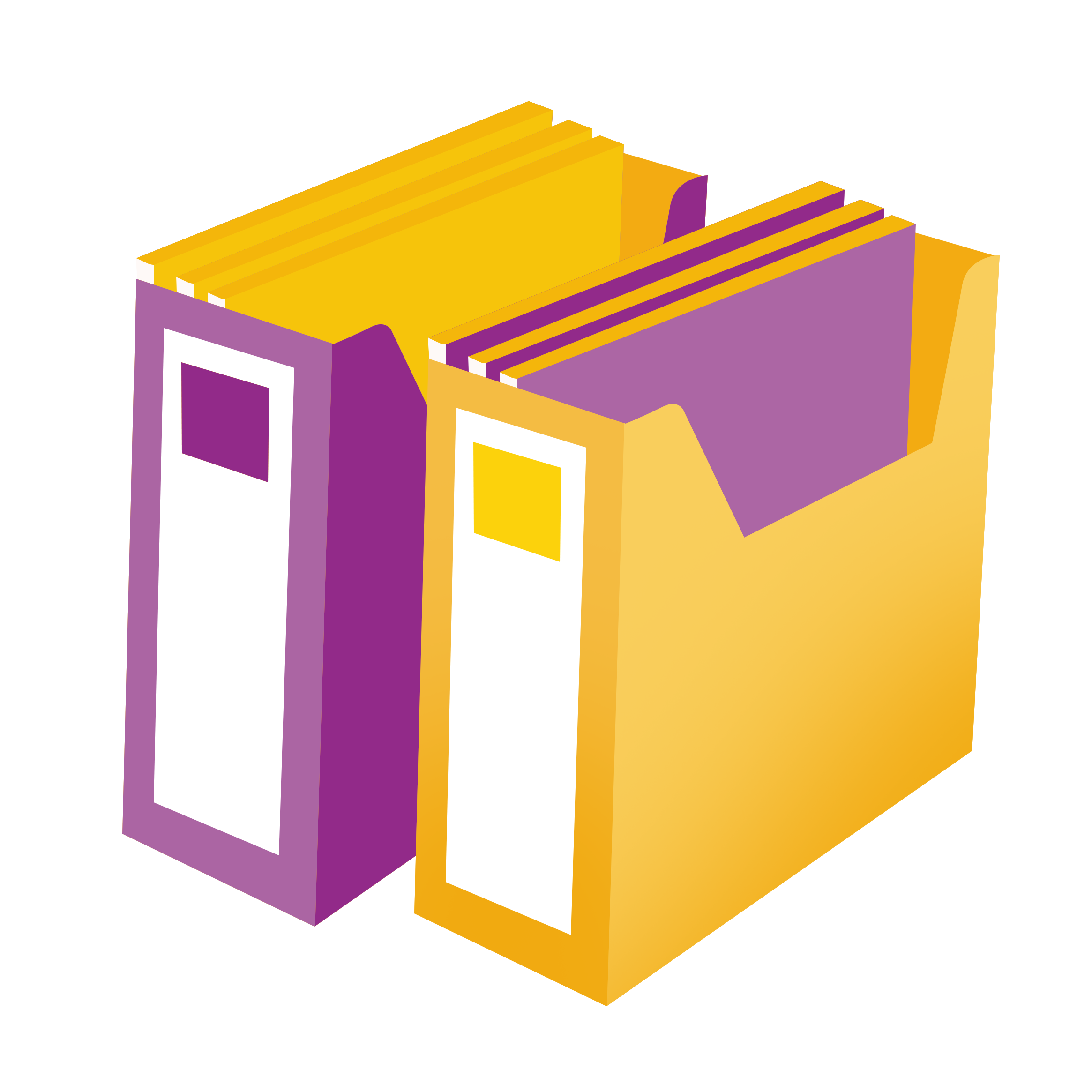 21
JOHN DOE